Министерство образования РМ
Портфолио
Максимовой Юлии Николаевны
воспитателя МБДОУ 
«Ромодановский детский сад 
комбинированного вида»Ромодановского муниципального района Республики Мордовия
Дата рождения:  11.07.1982 г.
Профессиональное образование:   педагогическое образование, профиль образовательной программы: Историк.  «Мордовский  государственный университет имени  Н.П.Огарёва» 
Регистрационный номер диплома- ВСВ № 003588
 Дата выдачи: 30 июня 2005 года.
Профессиональная переподготовка:  
дошкольное образование , квалификация воспитатель. 
ГБПОУ РМ «Кемлянский  аграрный колледж»
Дата выдачи: 16.02.2017г.
Регистрационный номер диплома-216
Стаж педагогической работы (по специальности): 10 лет
Общий трудовой стаж:  20 лет
Квалификационная категория: первая
Дата последней аттестации: 22.02.2019г
Занимаемая должность: воспитатель
Сайт ДОУ:  https://dskvrom.schoolrm.ru/
Персональный сайт: https://nsportal.ru/user/1061061
Обобщенный  педагогический  опыт
Тема
«Прафилактика нарушений правил пожарной безопасности с детьми дошкольного возраста»
https://upload2.schoolrm.ru/iblock/5b6/5b67c8364ceca475fb7c0d3abb5b69b1/Profilaktika-narusheniy-pravil-pozharnoy-bezopasnosti-s-detmi-doshkolnogo-vozrasta....docx
Ссылка:
Участие в инновационной (экспериментальной) деятельности
1.Уровень  образовательной организации
 «Информатизация дошкольной образовательной организации как инструмент эффективного развития» 
Ссылки на подтверждающие документы:   
https://upload2.schoolrm.ru/iblock/bf7/bf72c3605d168659378d57fbd3d19cc8/Prikaz-ob-organizatsii-innovatsionnoy-deyatelnosti-_Informatizatsiya_-2021g..pdf  - Приказ от 30.08. 2021 г. № 70/3
 https://upload2.schoolrm.ru/iblock/f8b/f8b0af2bdf3b511729c3816e96e6a314/Prikaz2.jpg - Приказ от 31.08.2022г.№118 
Результаты деятельности:
https://nsportal.ru/detskiy-sad/osnovy-bezopasnosti-zhiznedeyatelnosti/2023/10/21/ne-shuti-s-ognyom - Развлечение в старшей группе «Не шути с огнём»
https://nsportal.ru/detskiy-sad/raznoe/2023/10/21/detyam-o-pravilah-pozharnoy-bezopasnosti -
Презентация «Детям о правилах пожарной безопасности»
 2.Республиканский уровень: 
«Ранняя профориентация: технология и методика работы с детьми дошкольного возраста» 
Ссылки на подтверждающие документы:  
 https://upload2.schoolrm.ru/iblock/da3/da36ecaa7f57f3de85a5968a50d4b197/Prikaz-2019.jpg - Приказ от 31.08.2019 № 60/1
https://upload2.schoolrm.ru/iblock/f8b/f8b0af2bdf3b511729c3816e96e6a314/Prikaz2.jpg - Приказ от 31.08.2019 №61
https://upload2.schoolrm.ru/iblock/9a0/9a0e6a678bde685a2907ad510e4fa1fa/Prikaz2020.jpg - Приказ от 01.09.2020 №51/3
-Результаты участия:
https://upload2.schoolrm.ru/iblock/f19/f192efda72f59196c92f1fc95f09a0f7/Konsultatsiya.docx - Консультация «Ранняя профориентация детей дошкольного возраста»
https://upload2.schoolrm.ru/iblock/f2a/f2a5950bf7dd7a322b3e7061b0f29623/Konspekt-razvlecheniya.docx - Конспект развлечения «Много есть профессий разных, много всяких нужных дел».
Наличие публикаций
Публикации на сайтах, порталах сети интернет
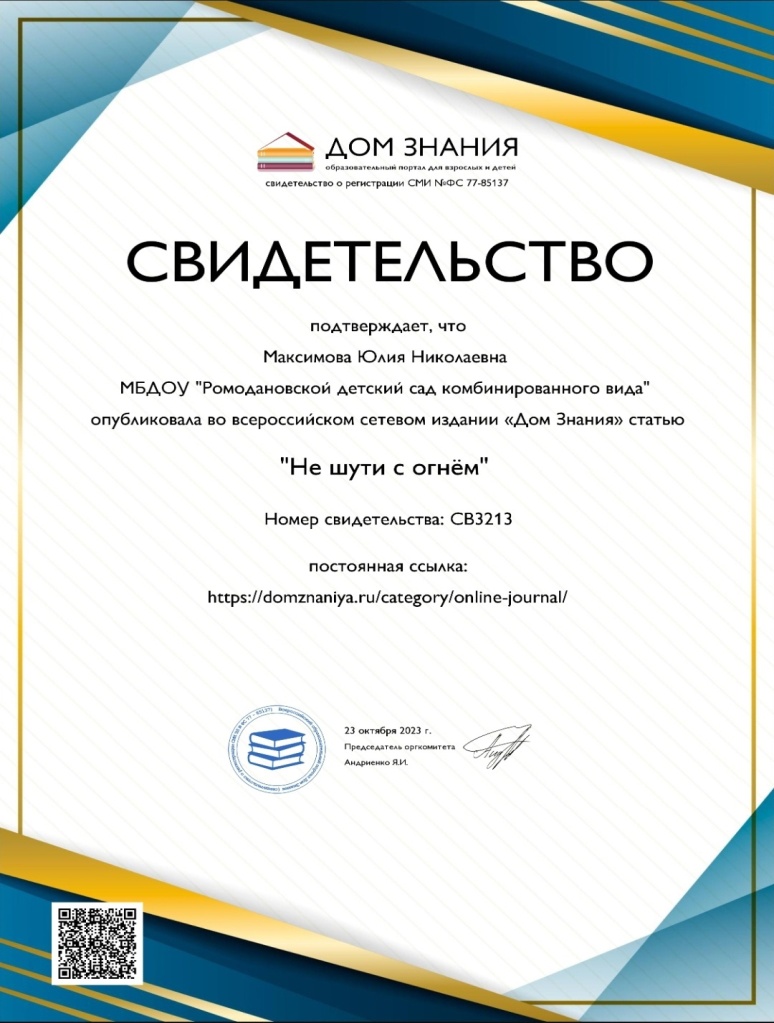 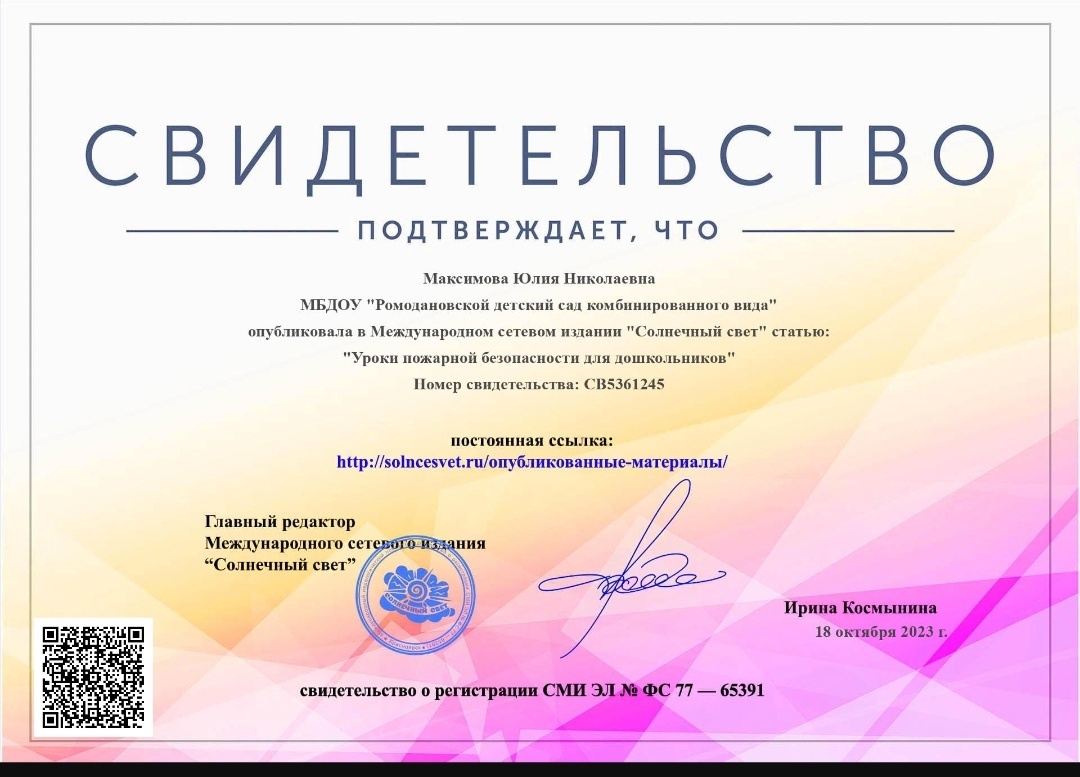 Результаты участия воспитанников в конкурсах, выставках, турнирах, соревнованиях, акциях, фестивалях
Заочные/дистанционные мероприятия в сети «Интернет»
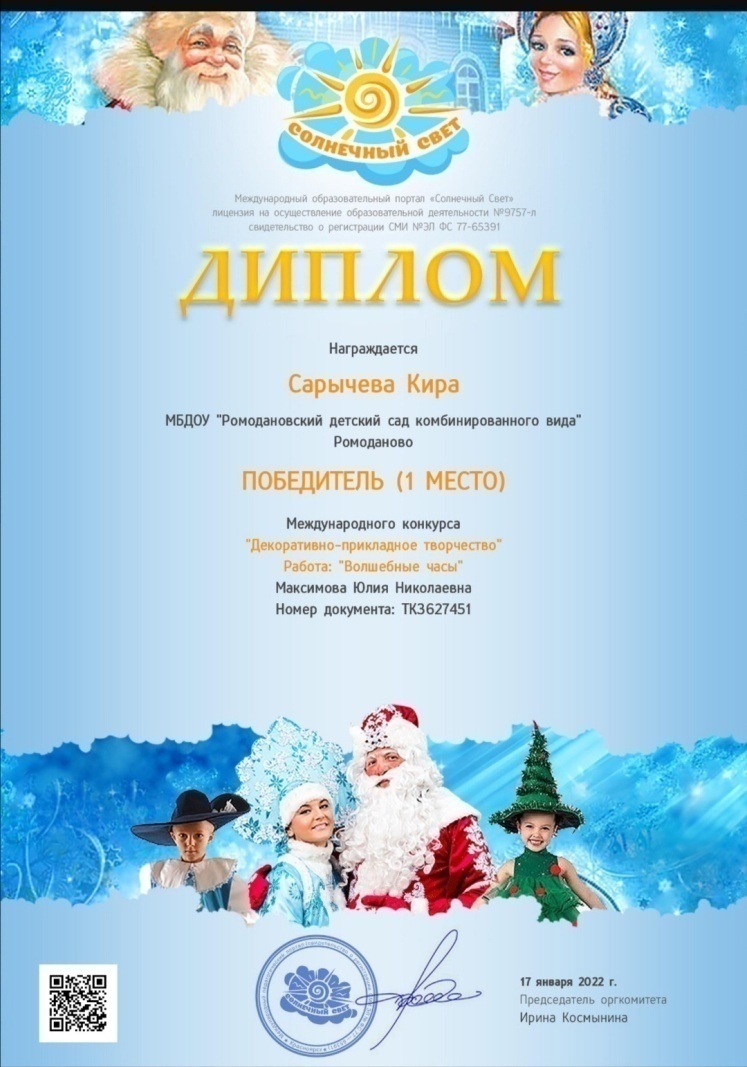 Муниципальный уровень.
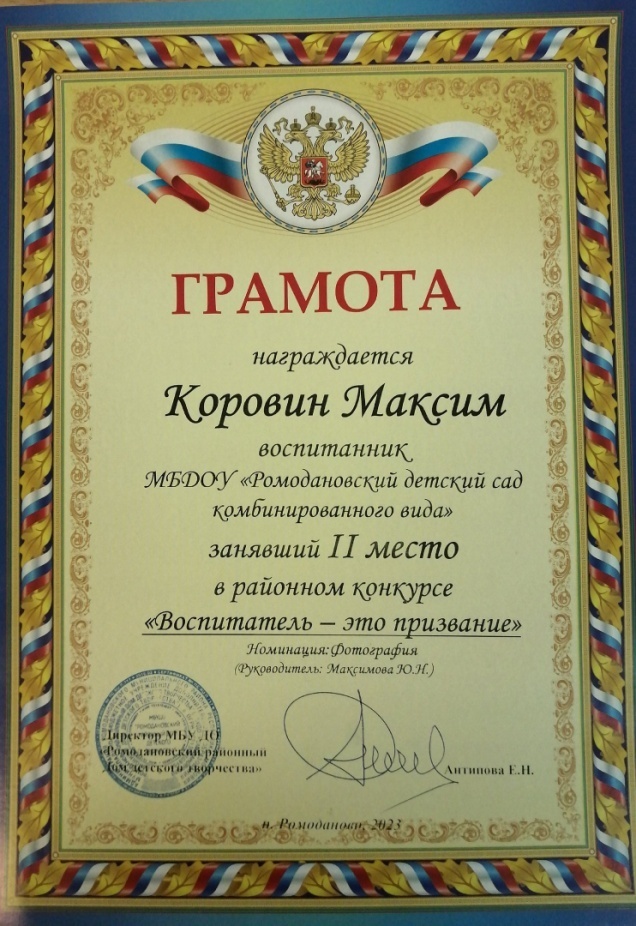 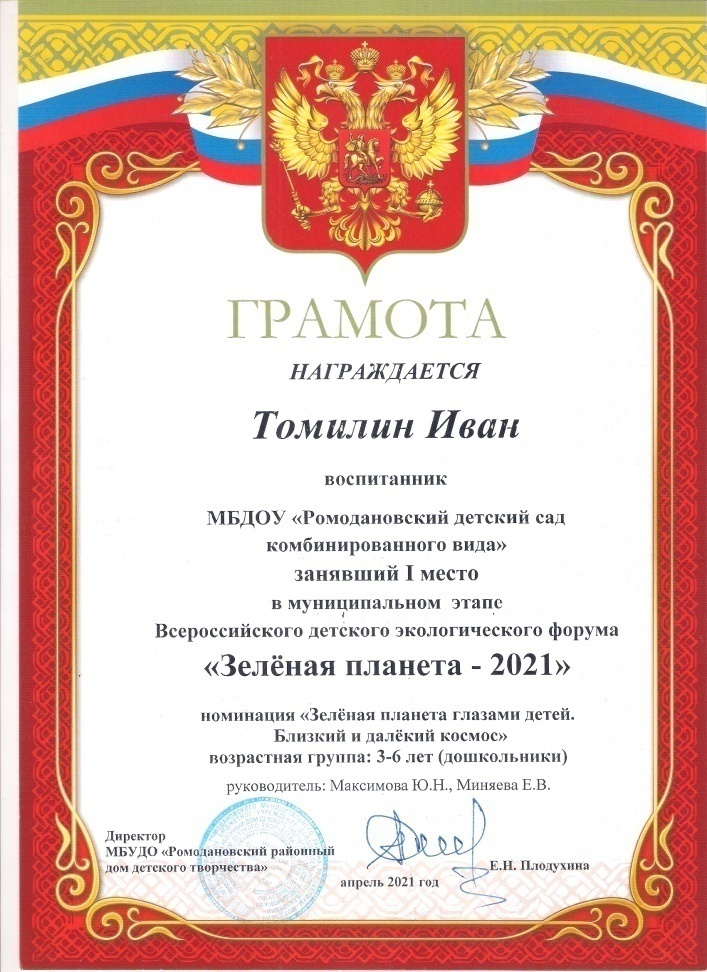 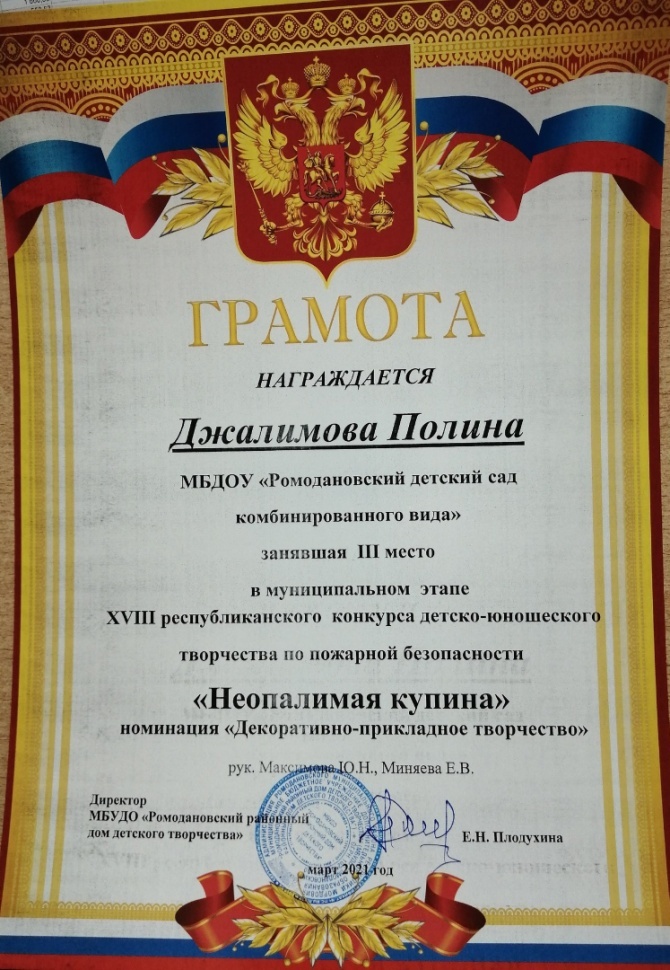 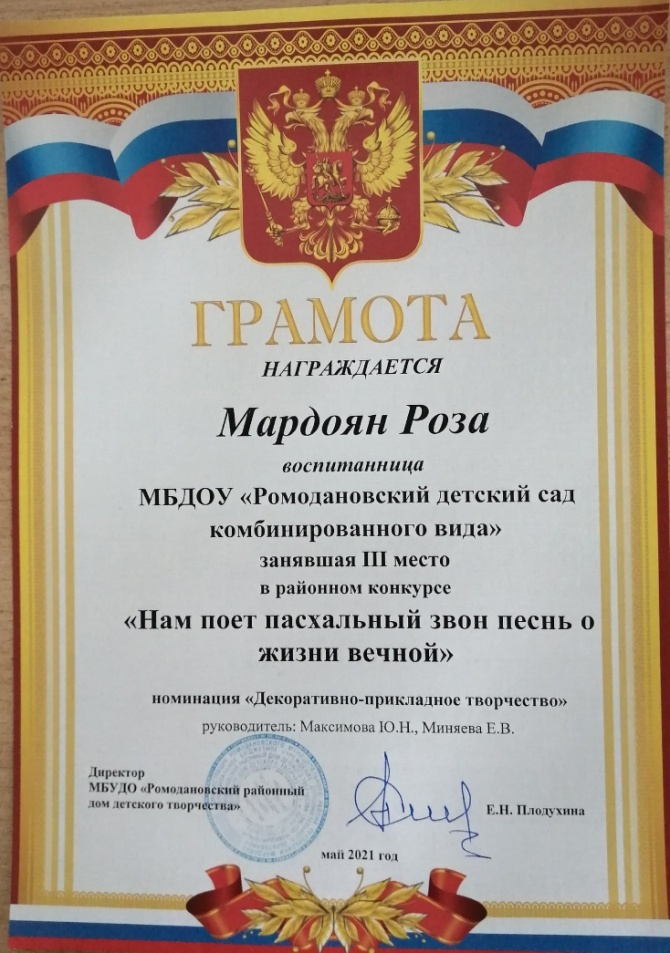 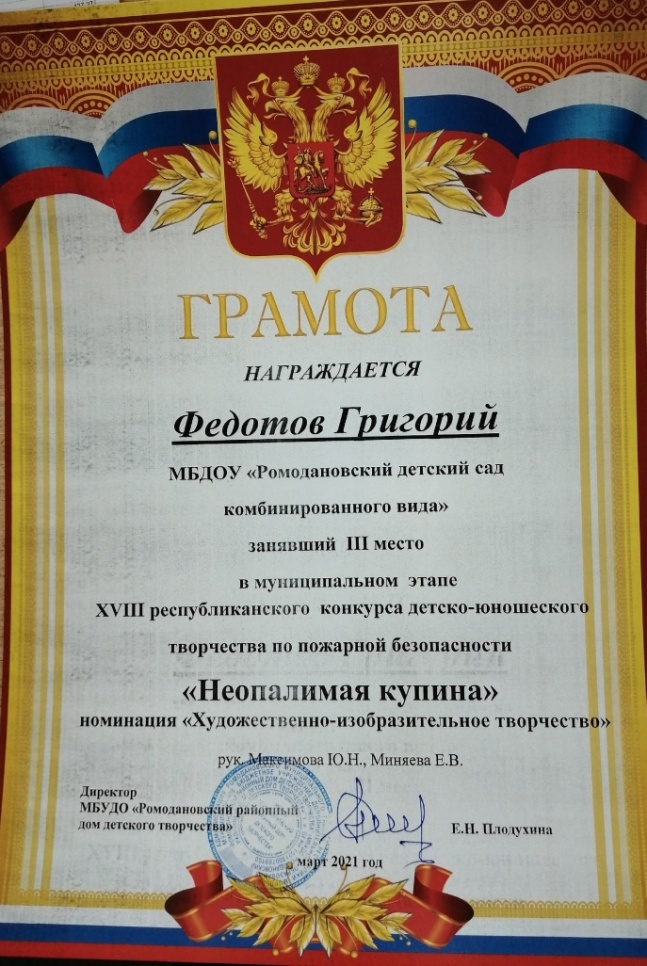 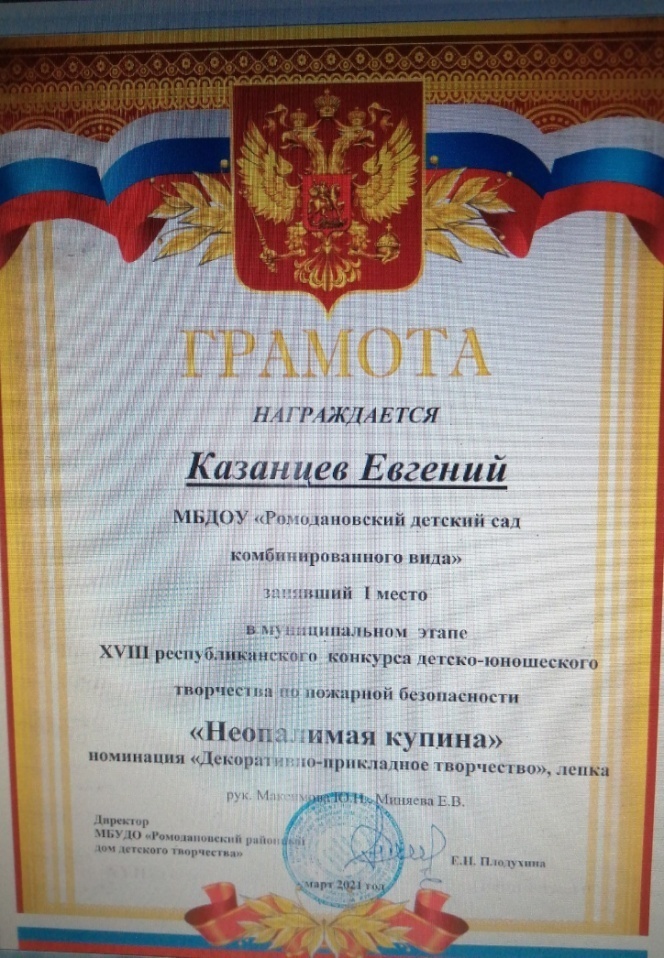 Республиканский уровень.
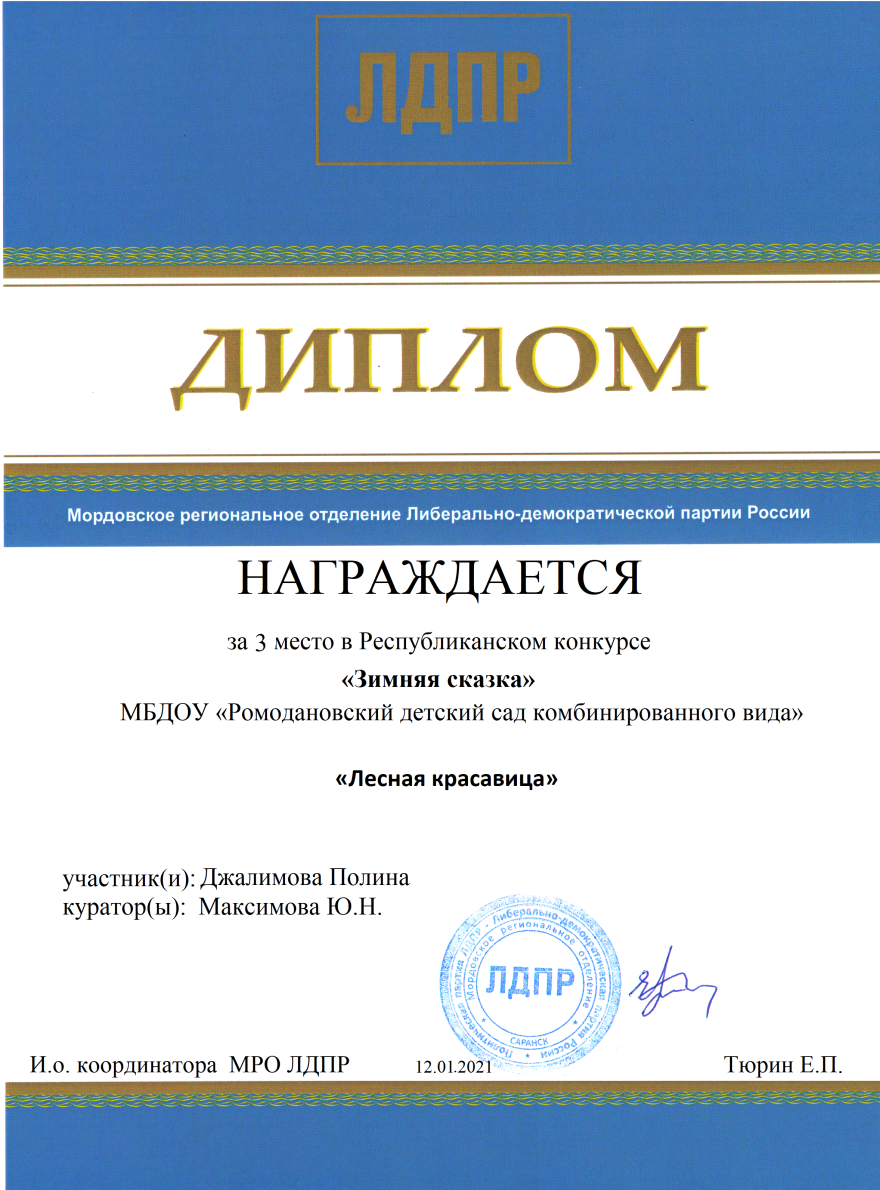 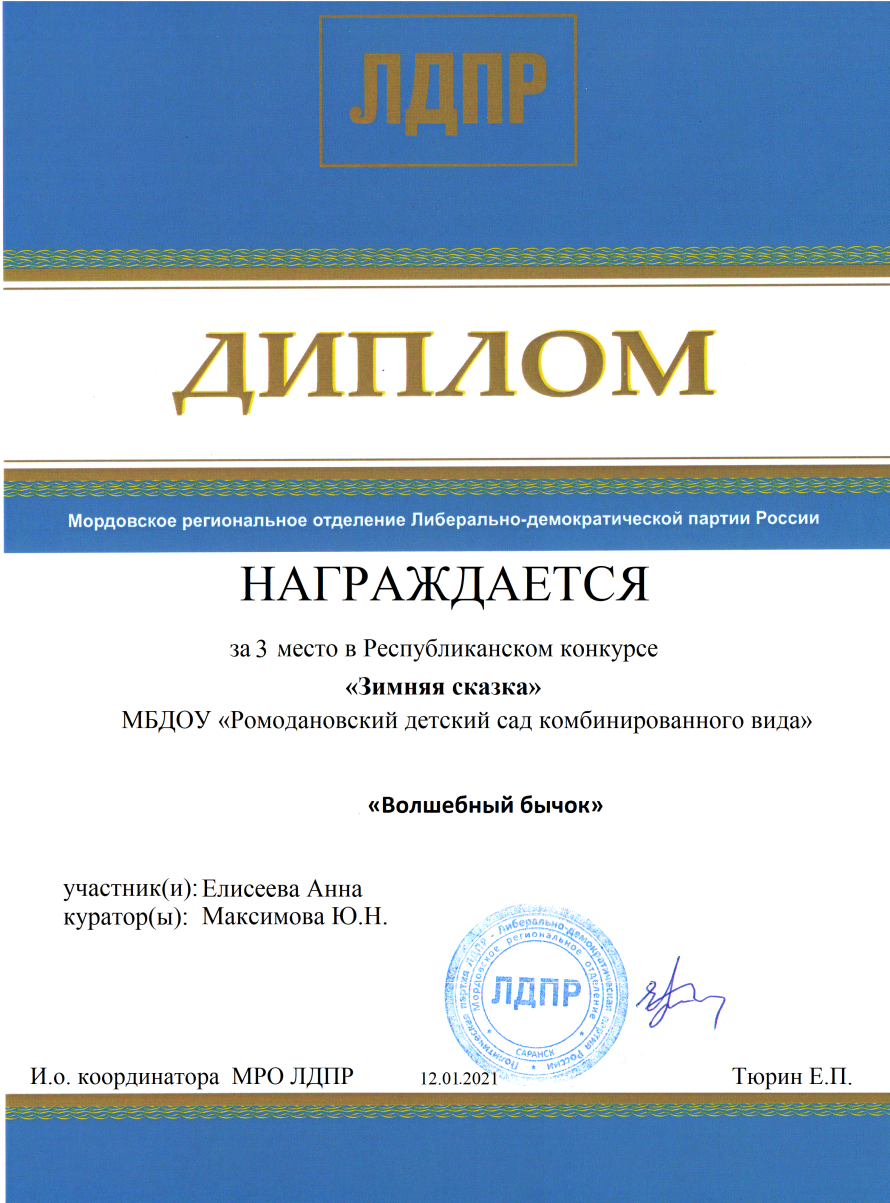 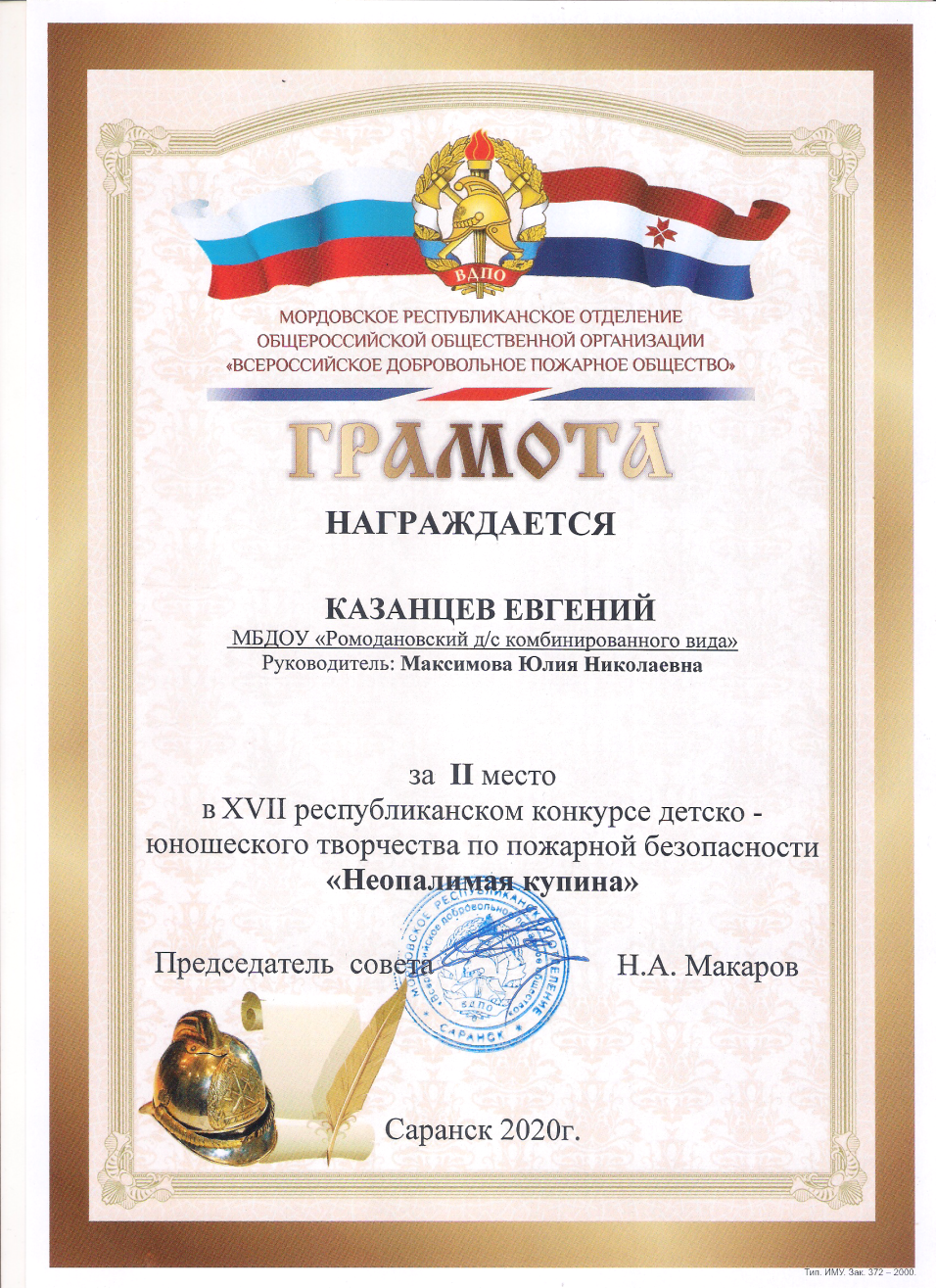 Выступления на заседаниях методических советов, научно-практических конференциях, педагогических чтениях, семинарах, секциях, форумах, радиопередачах (очно)
Уровень образовательной организации
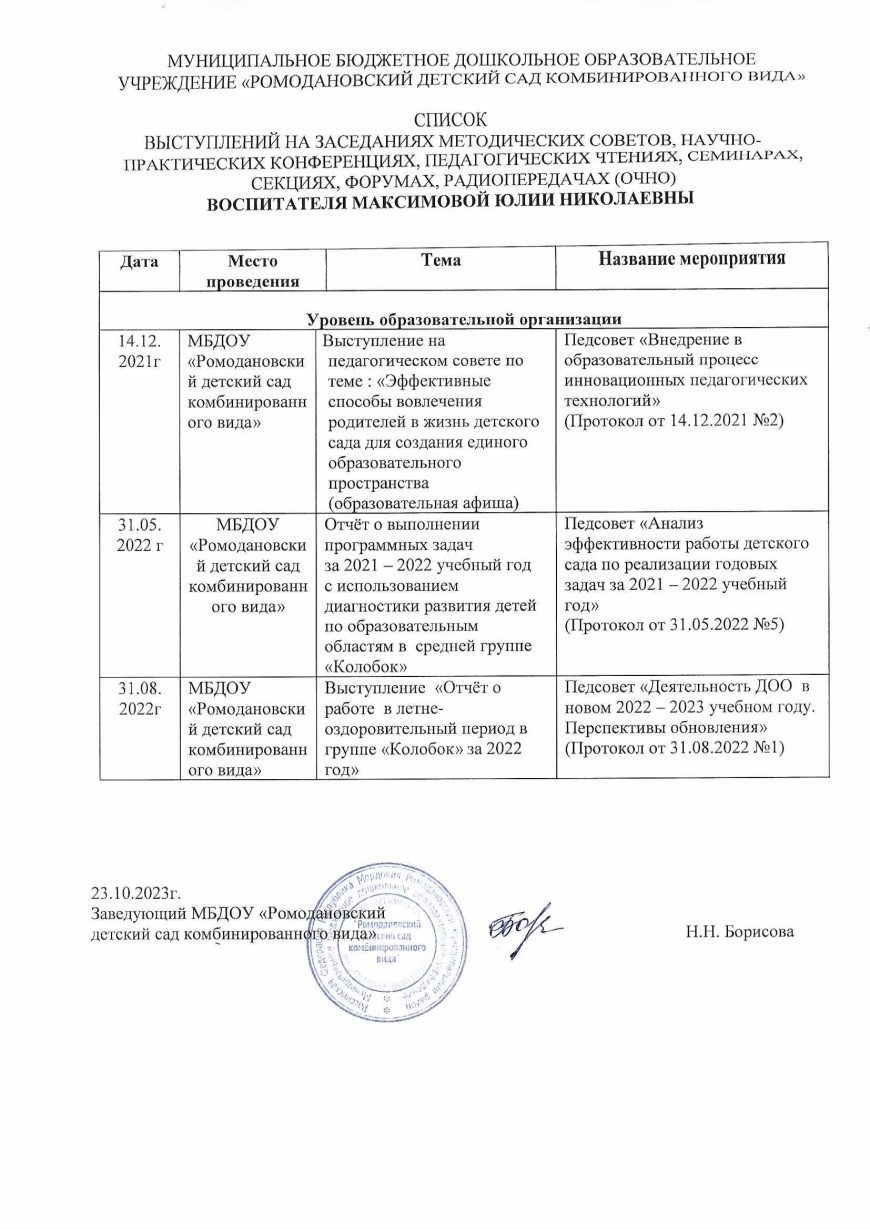 Республиканский уровень.
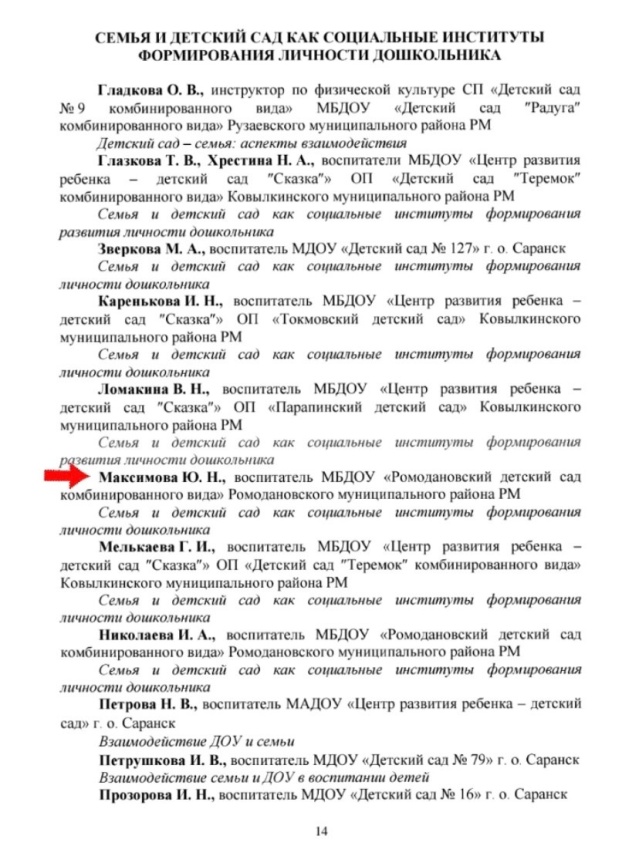 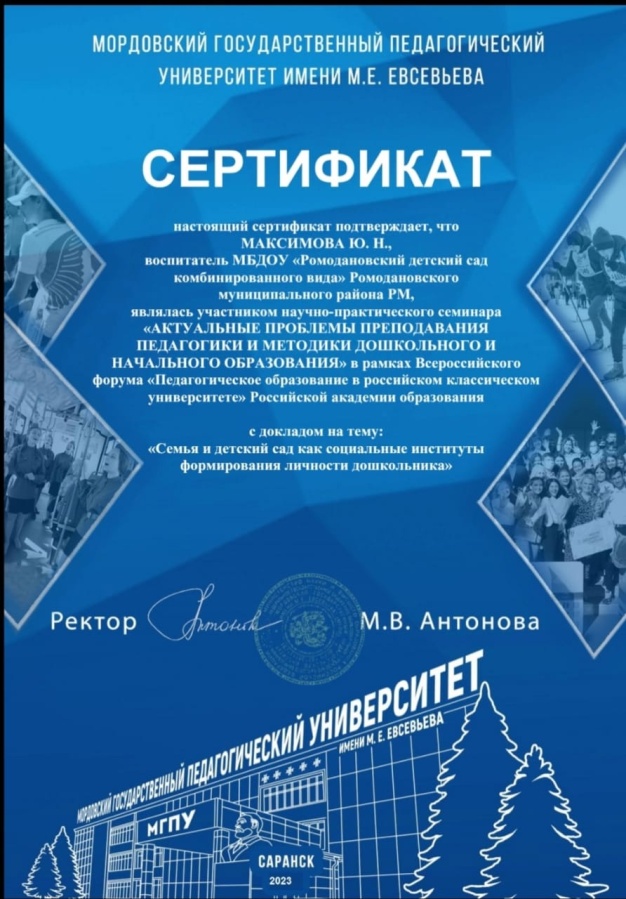 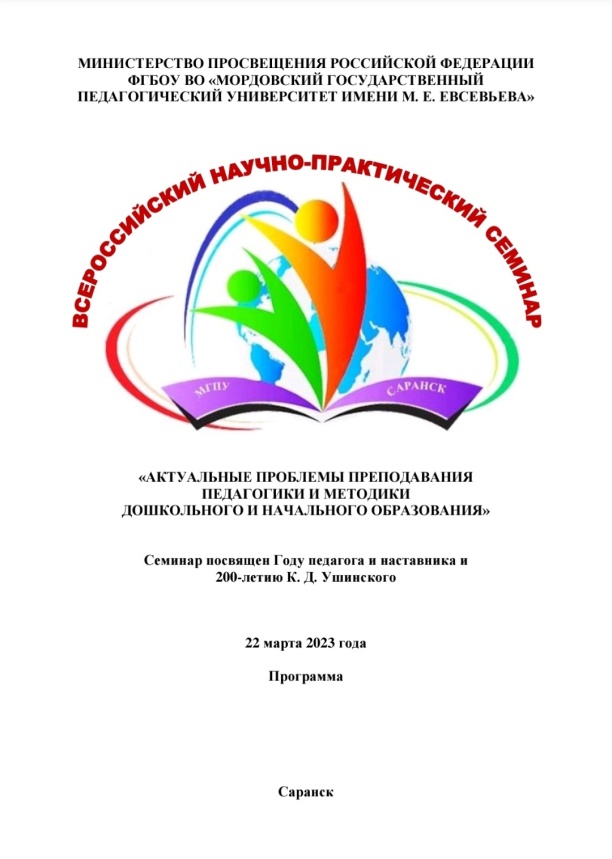 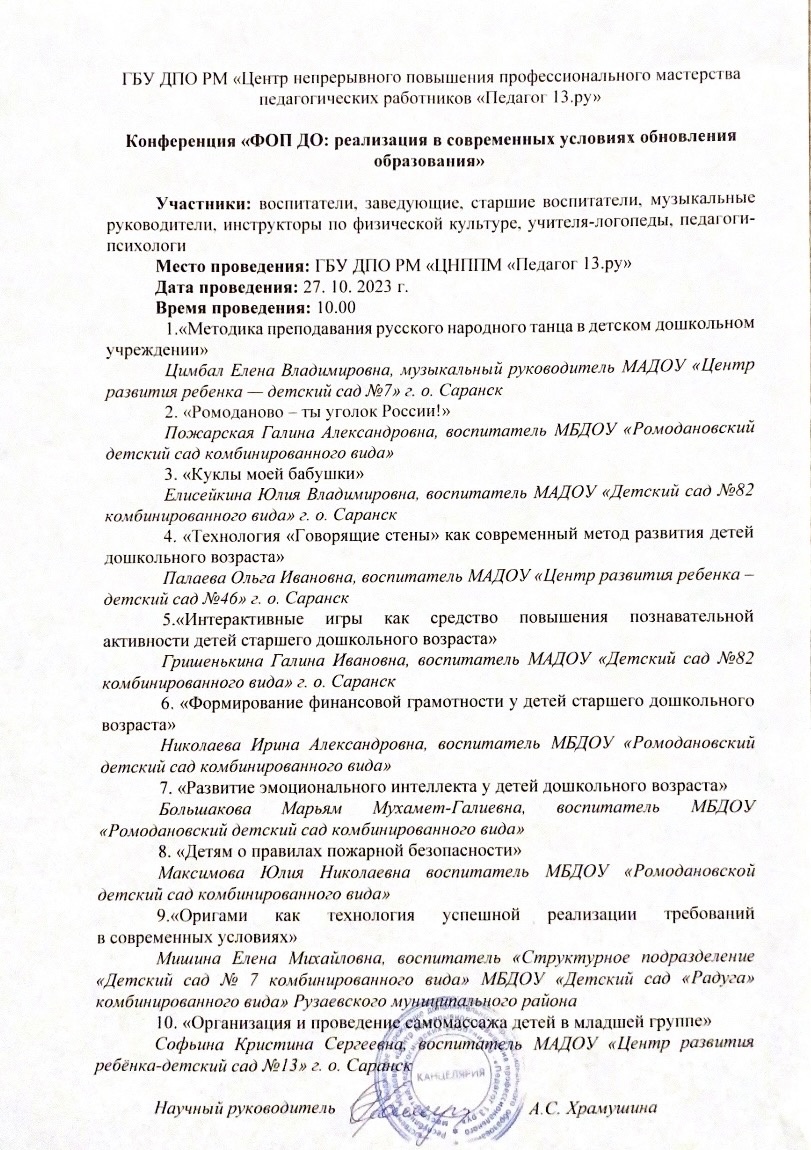 Проведение открытых занятий, 
мастер классов, мероприятий
Уровень образовательной организации
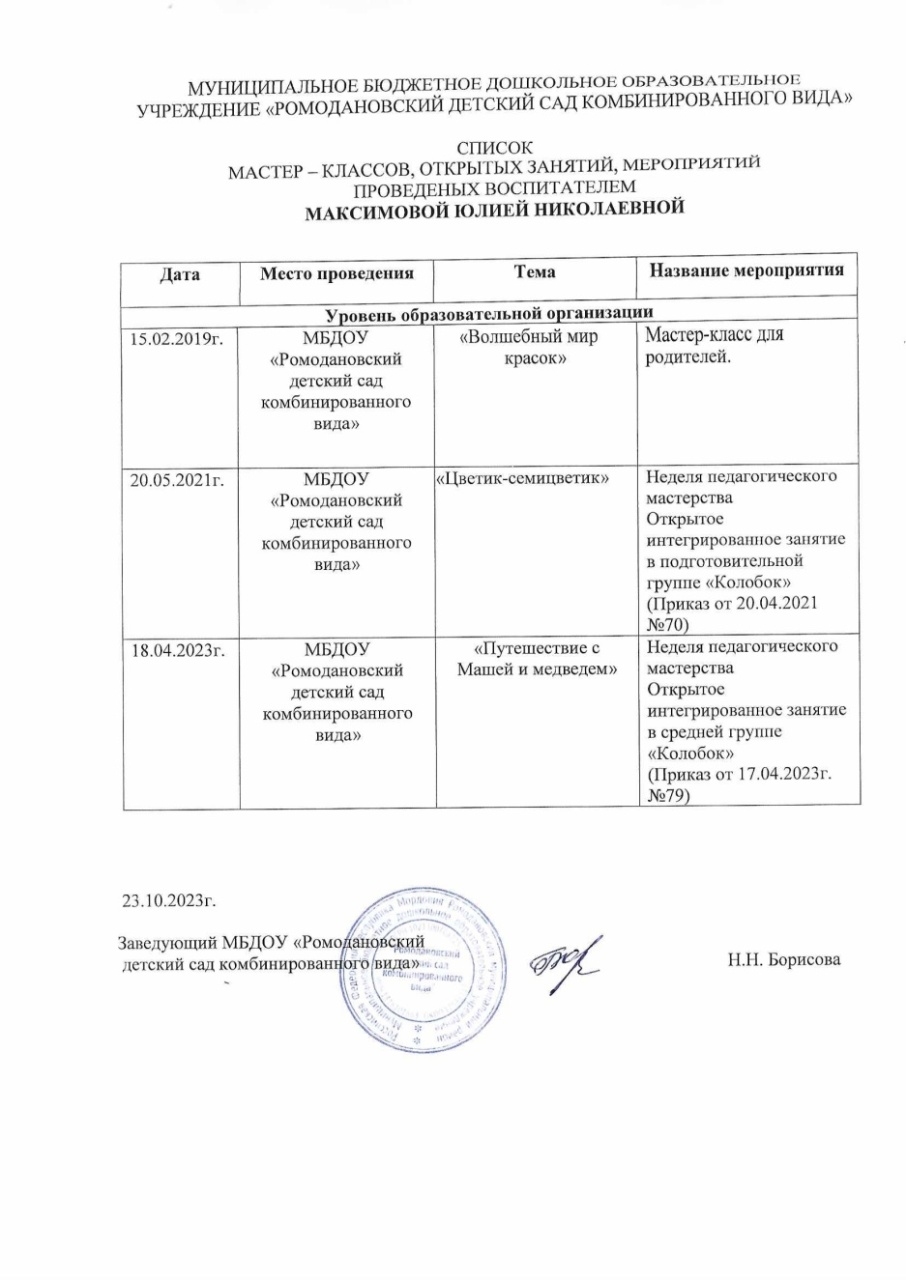 Мастер-класс в сети интернет
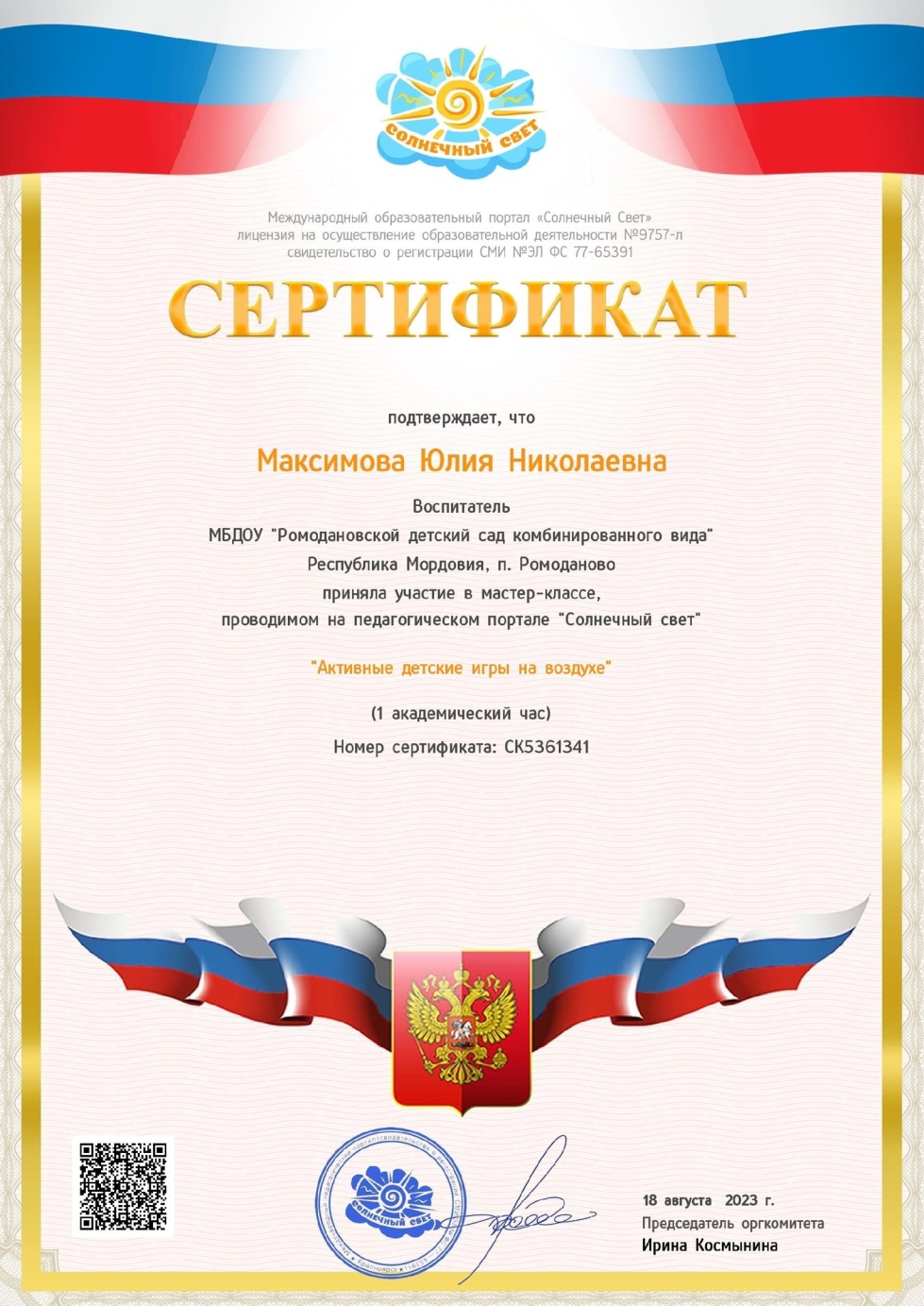 Экспертная деятельность
Интернет
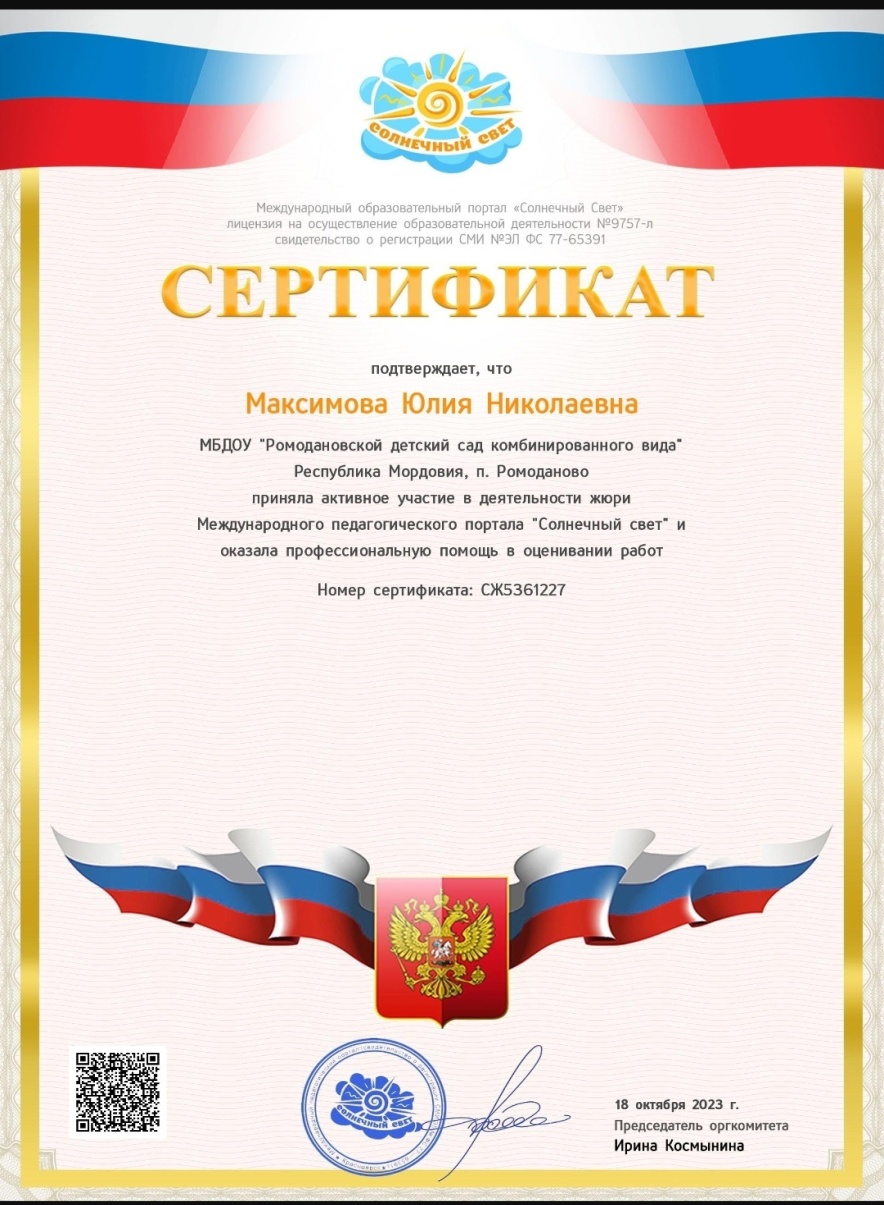 Общественно- педагогическая активность педагога : 
участие в комиссиях, педагогических сообществах, 
в жюри конкурсов
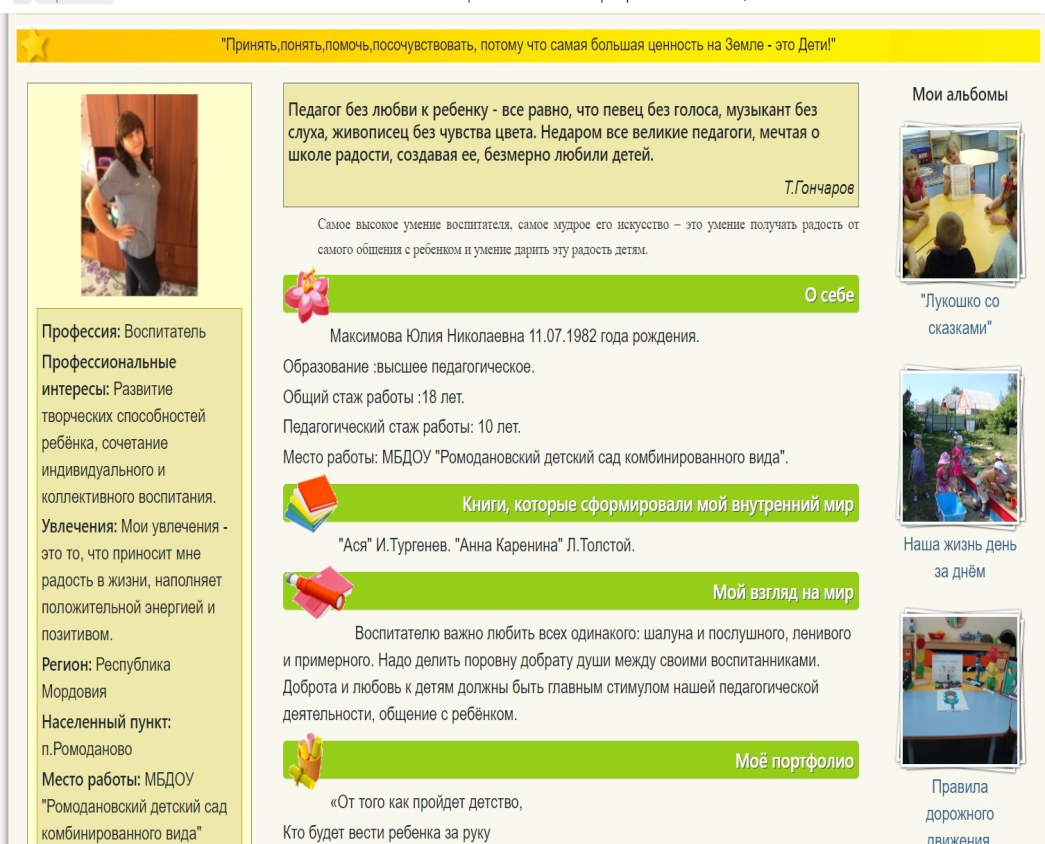 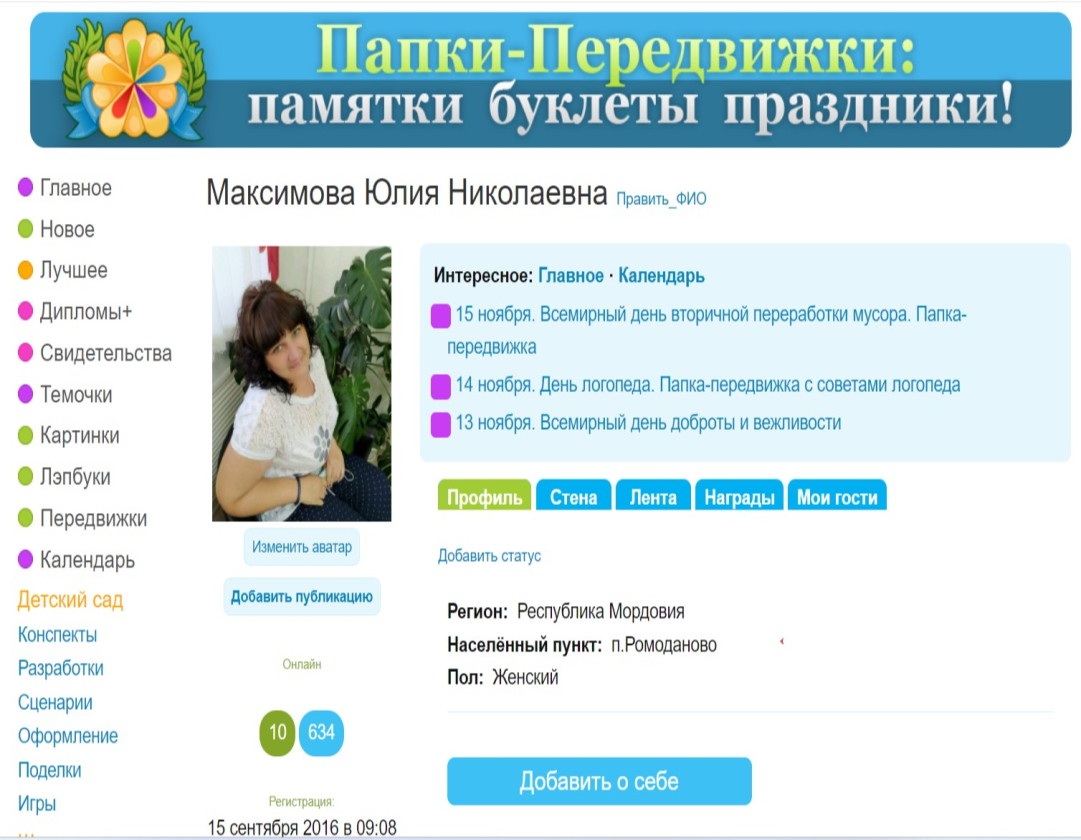 https://nsportal.ru/user/1061061                        http://www.maam.ru/users/792743
Участие в жюри
Интернет
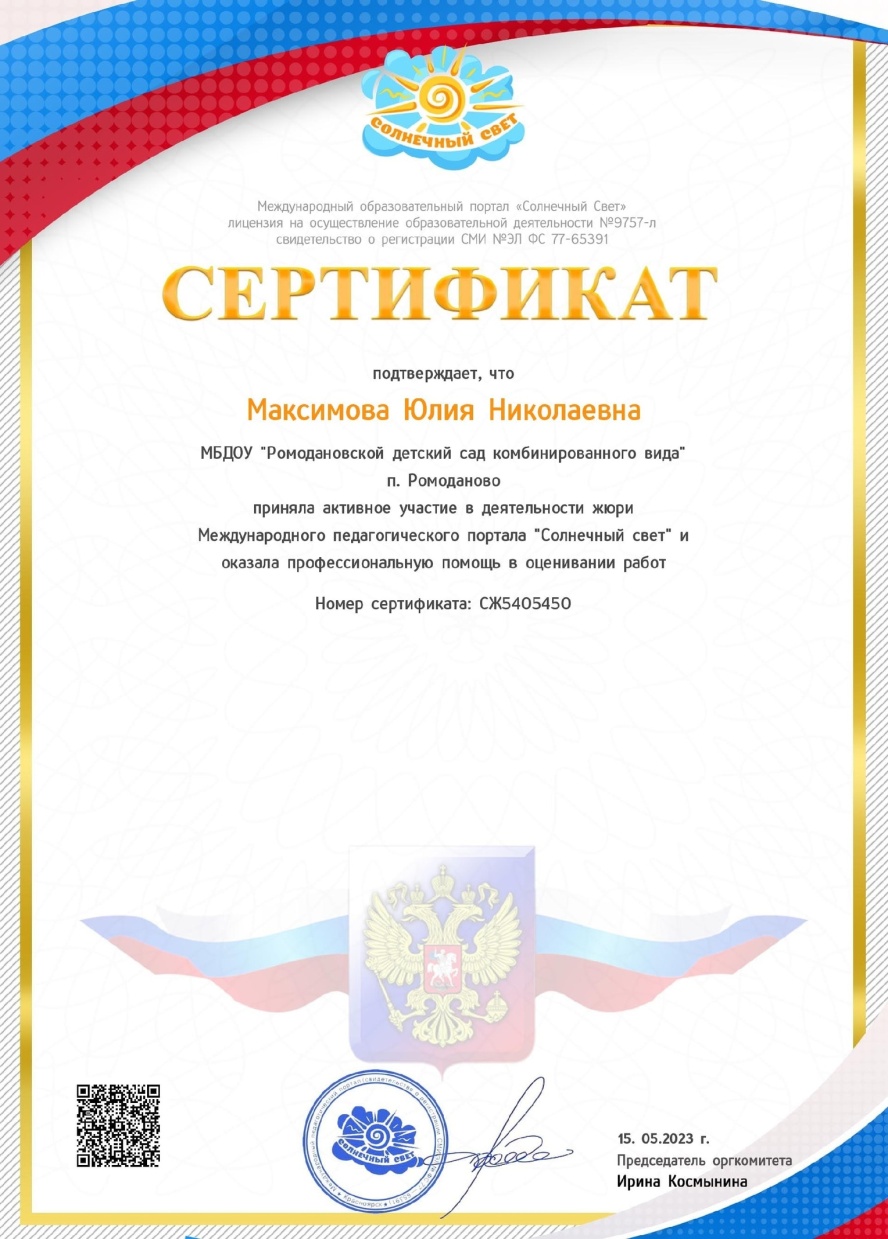 Всероссийский уровень
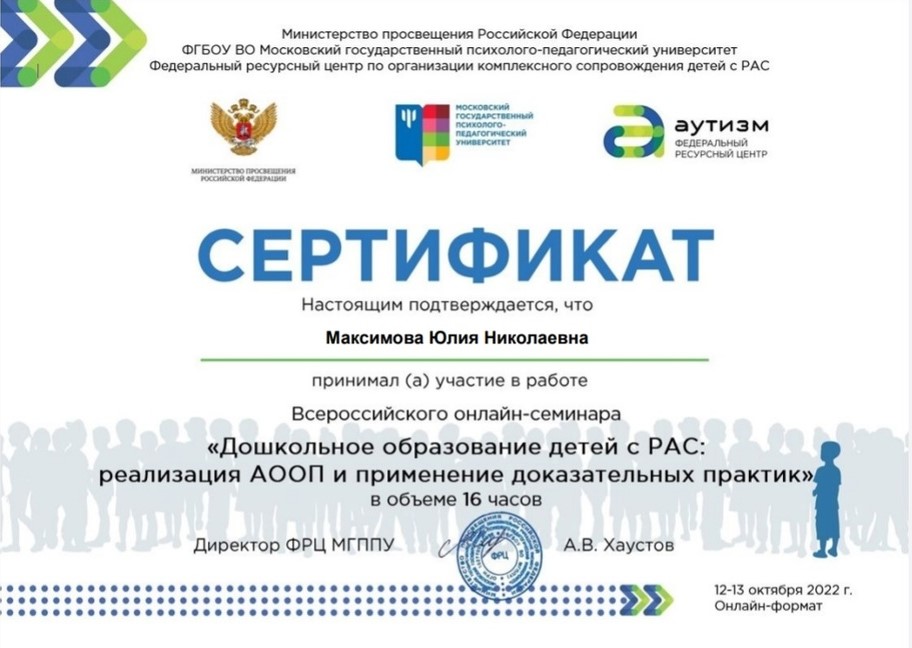 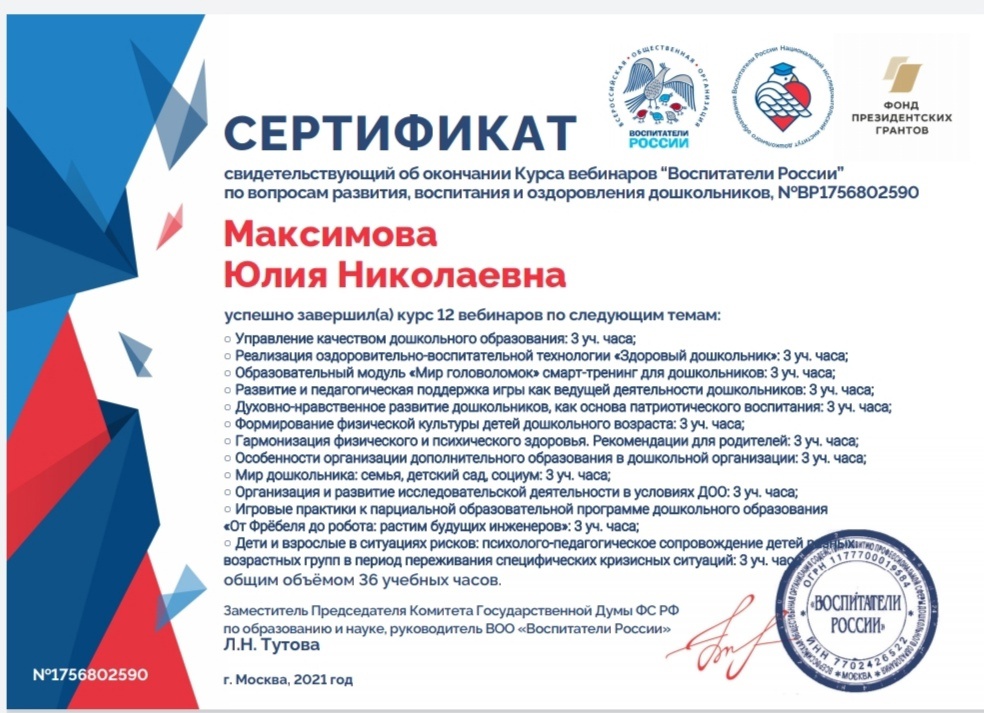 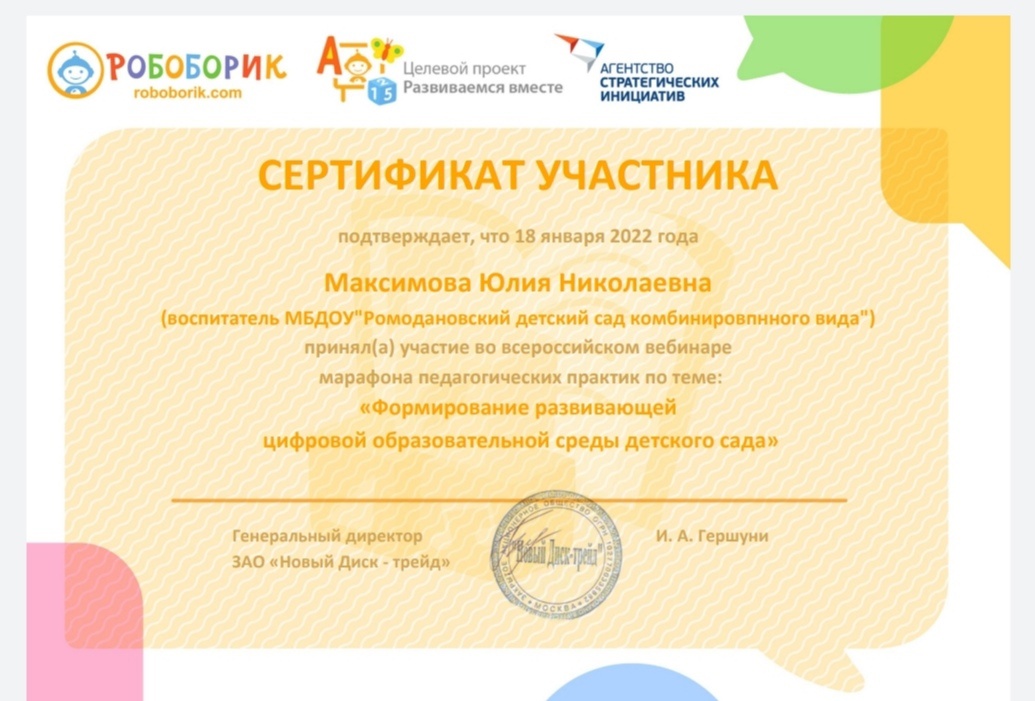 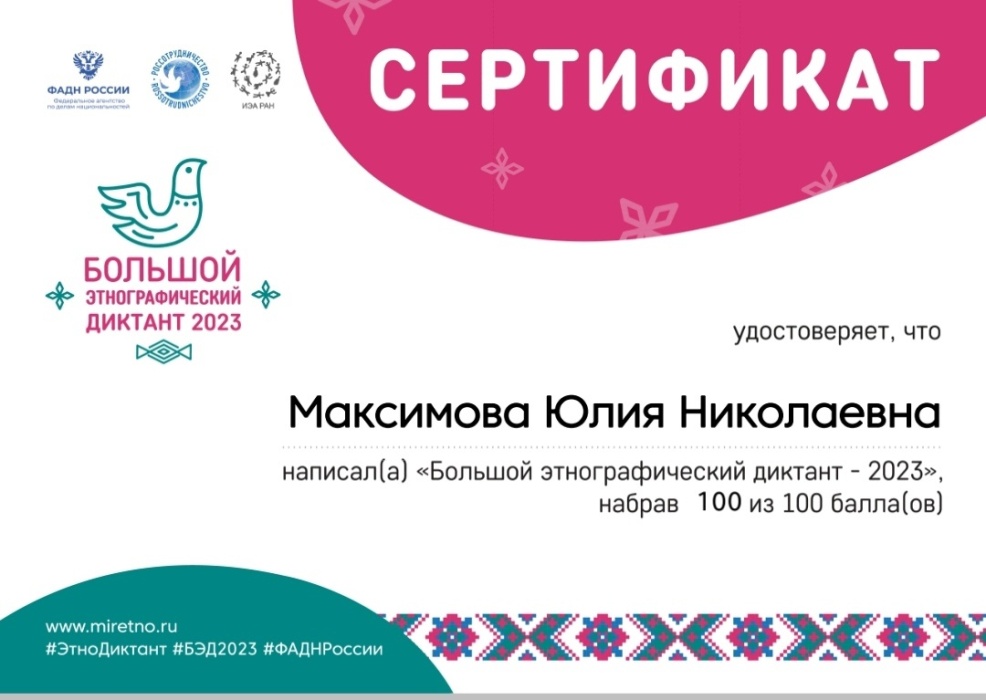 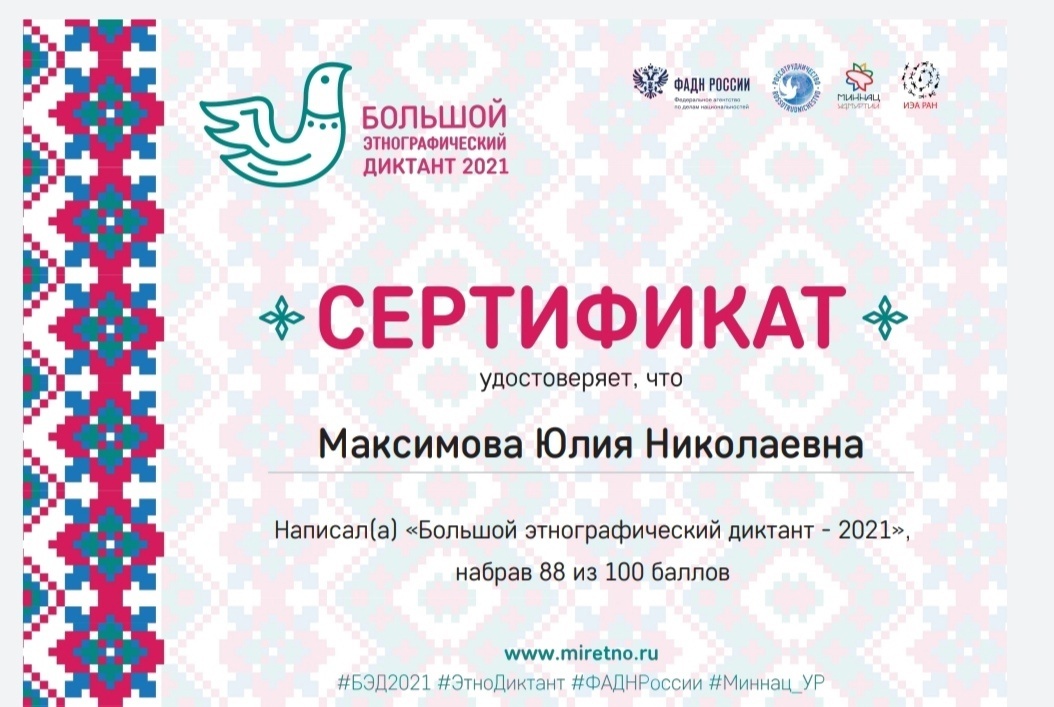 Позитивные результаты работы 
с воспитанниками
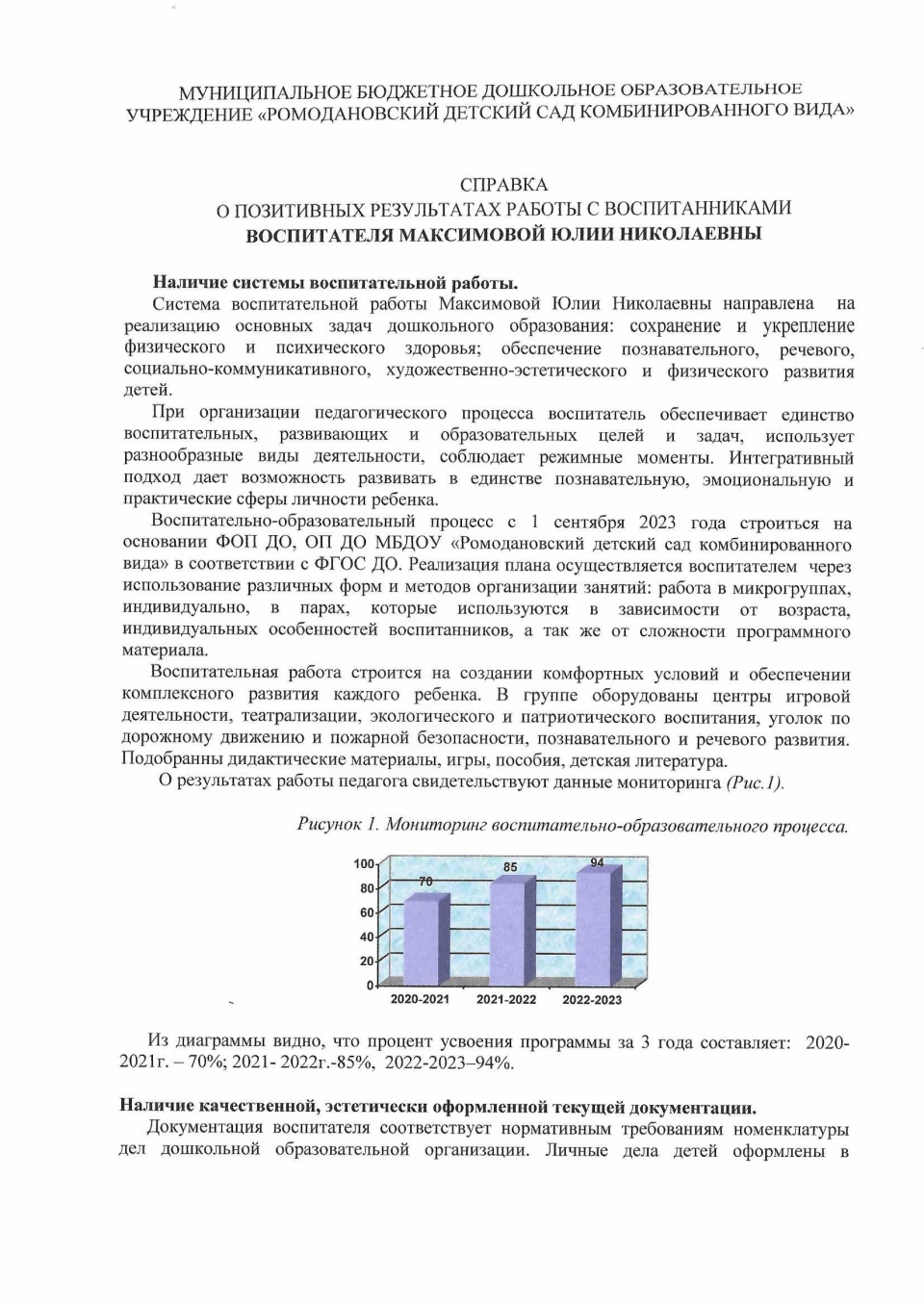 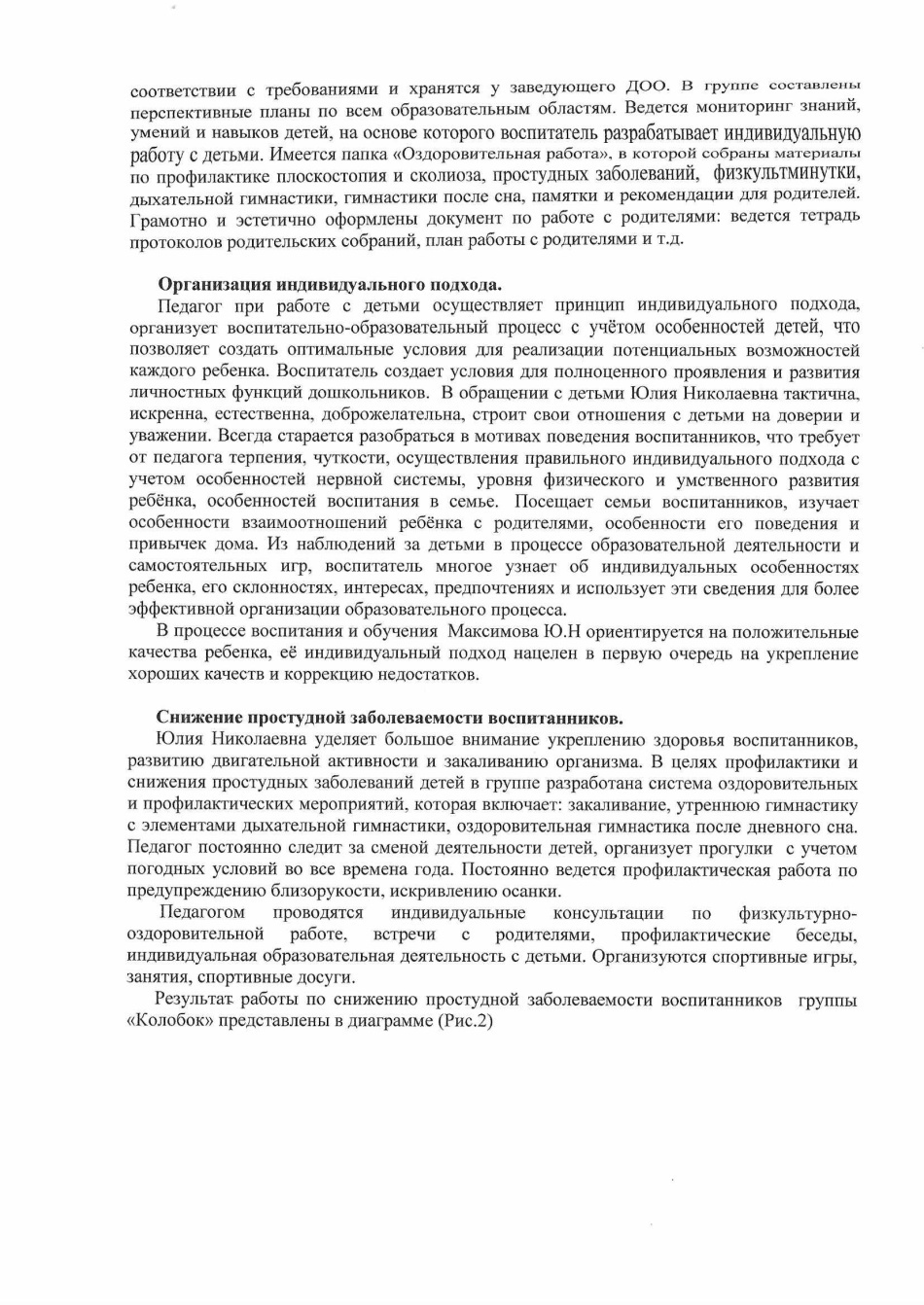 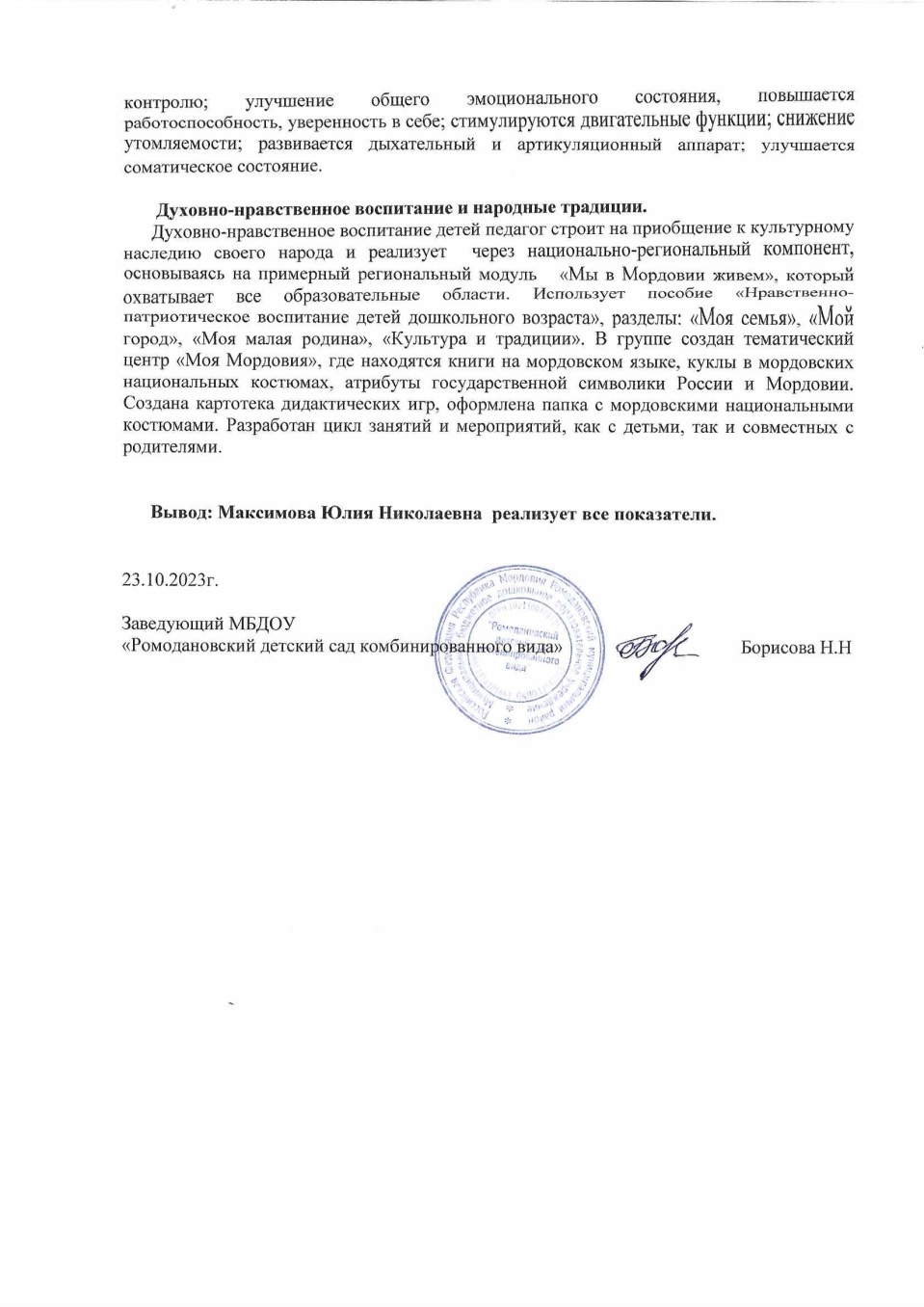 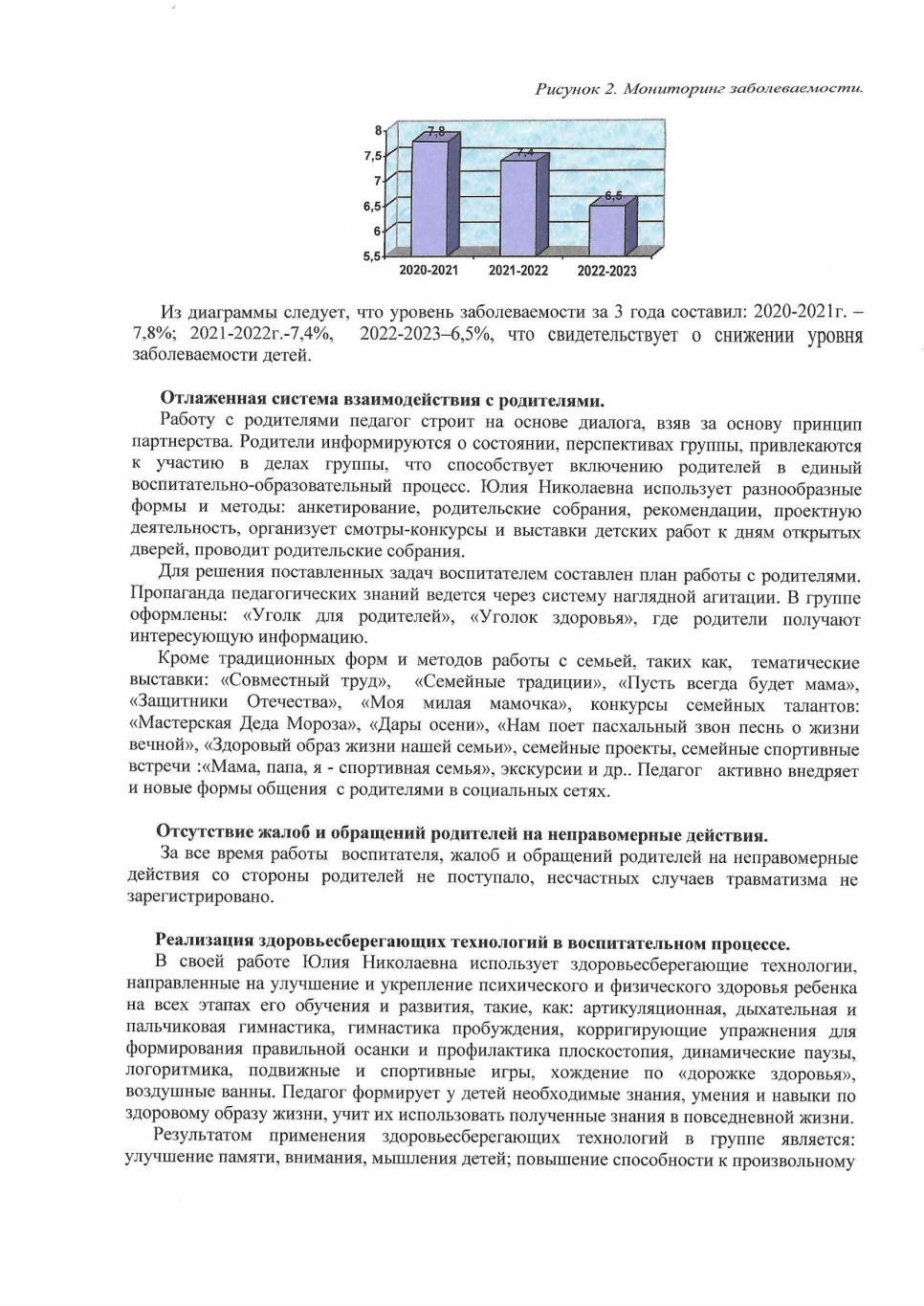 Качество взаимодействия с родителями
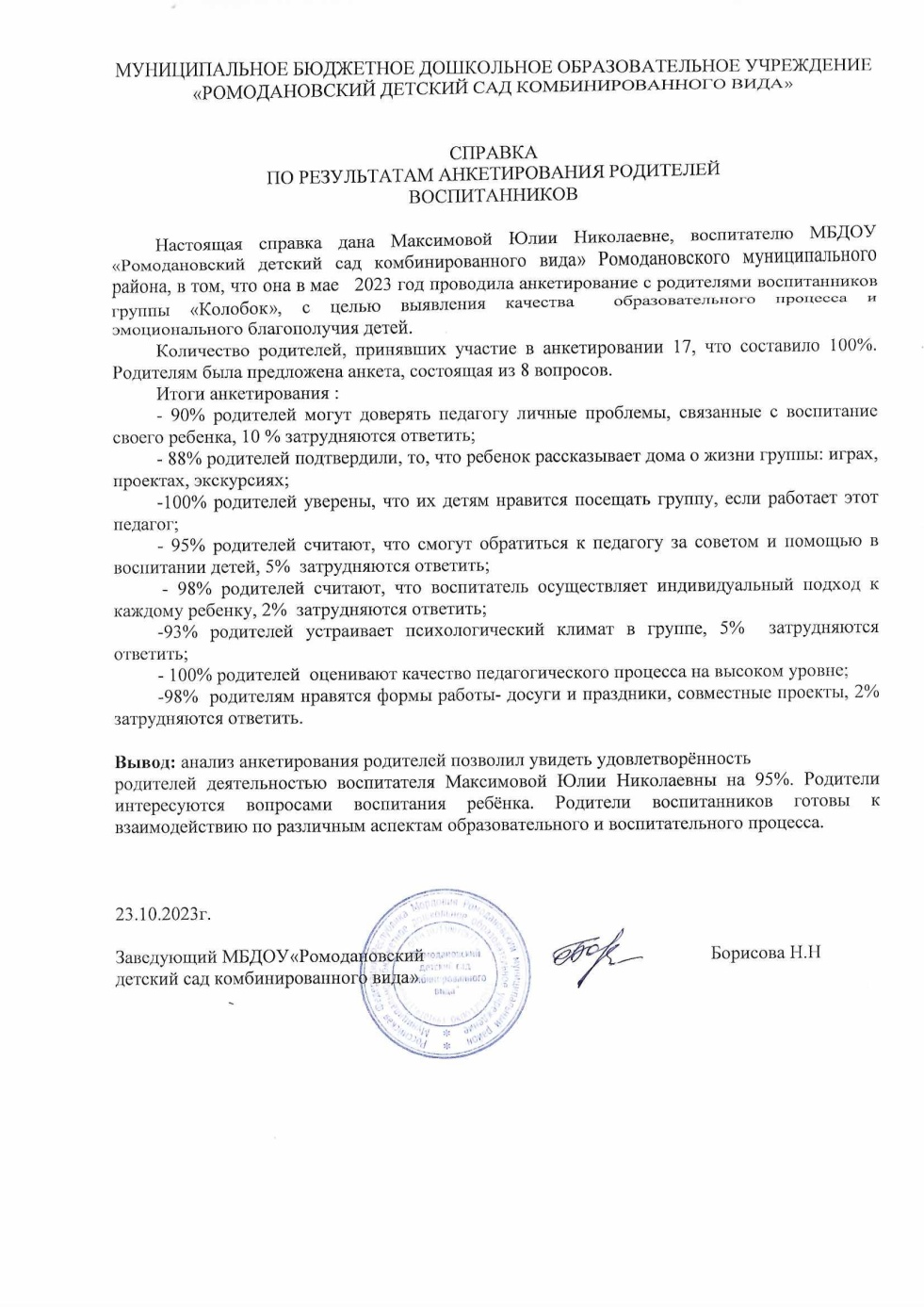 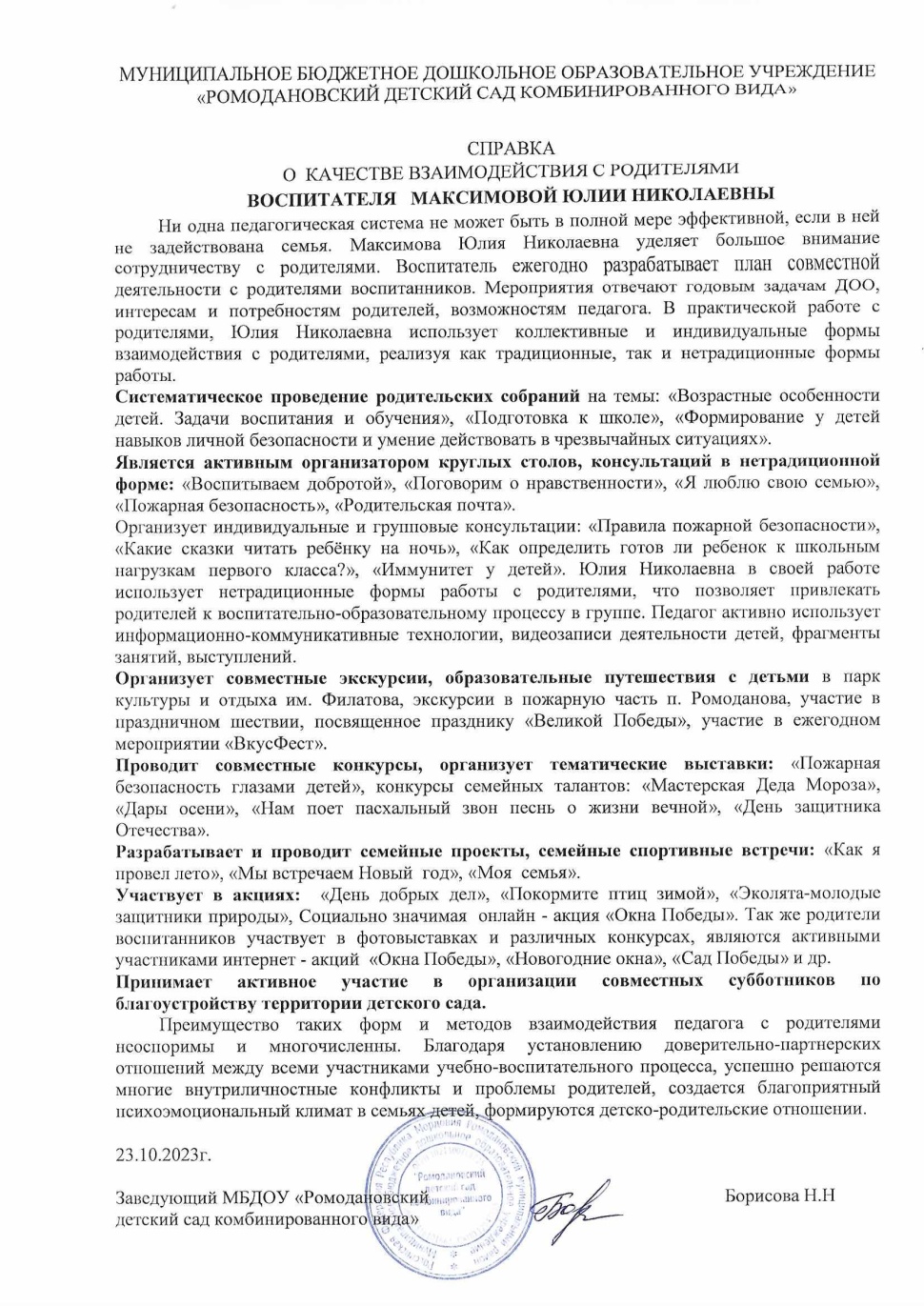 Работа с детьми 
из социально- неблагополучных семей
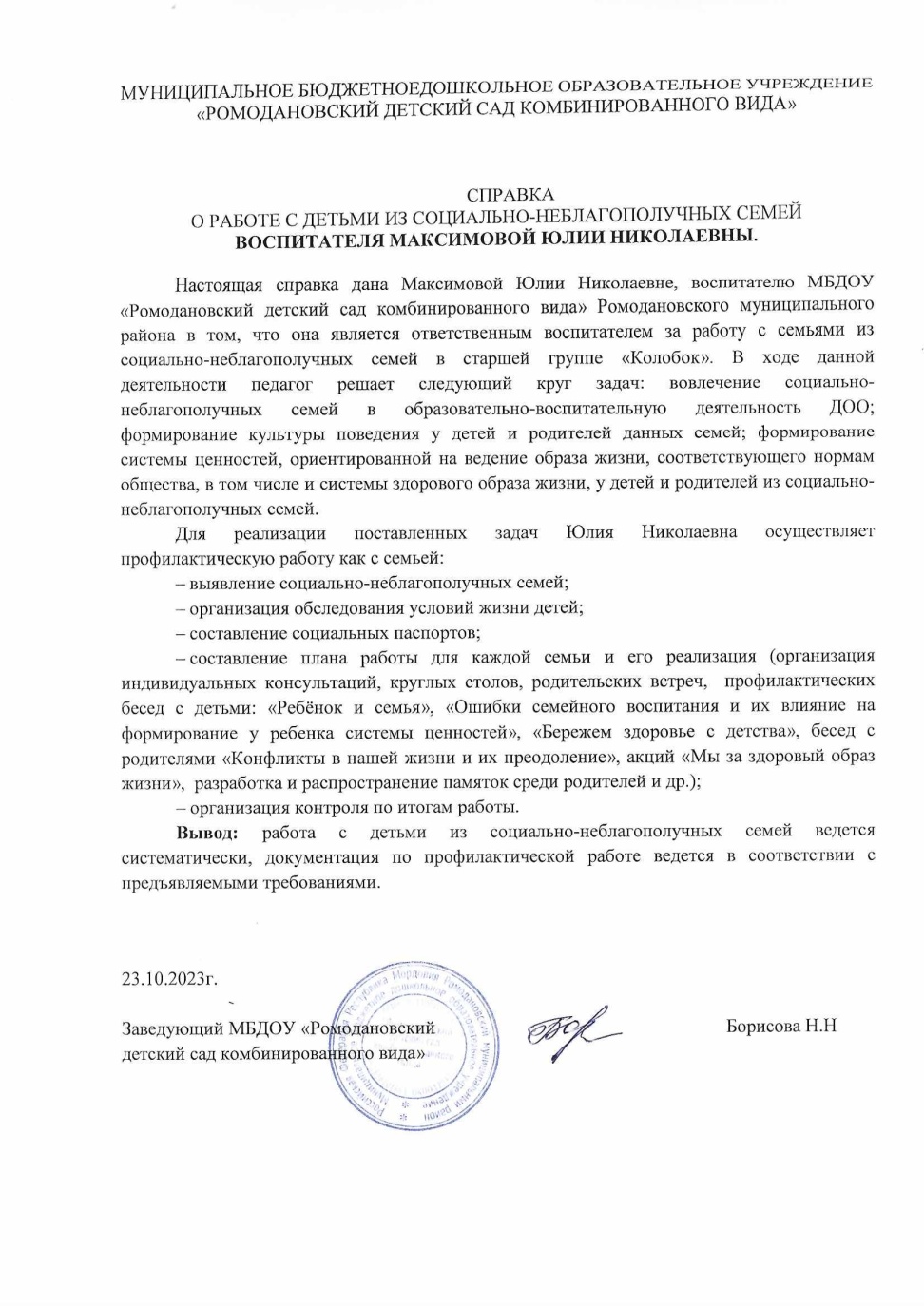 Участие педагога 
в профессиональных конкурсах
Победы в конкурсах на портале в сети интернет
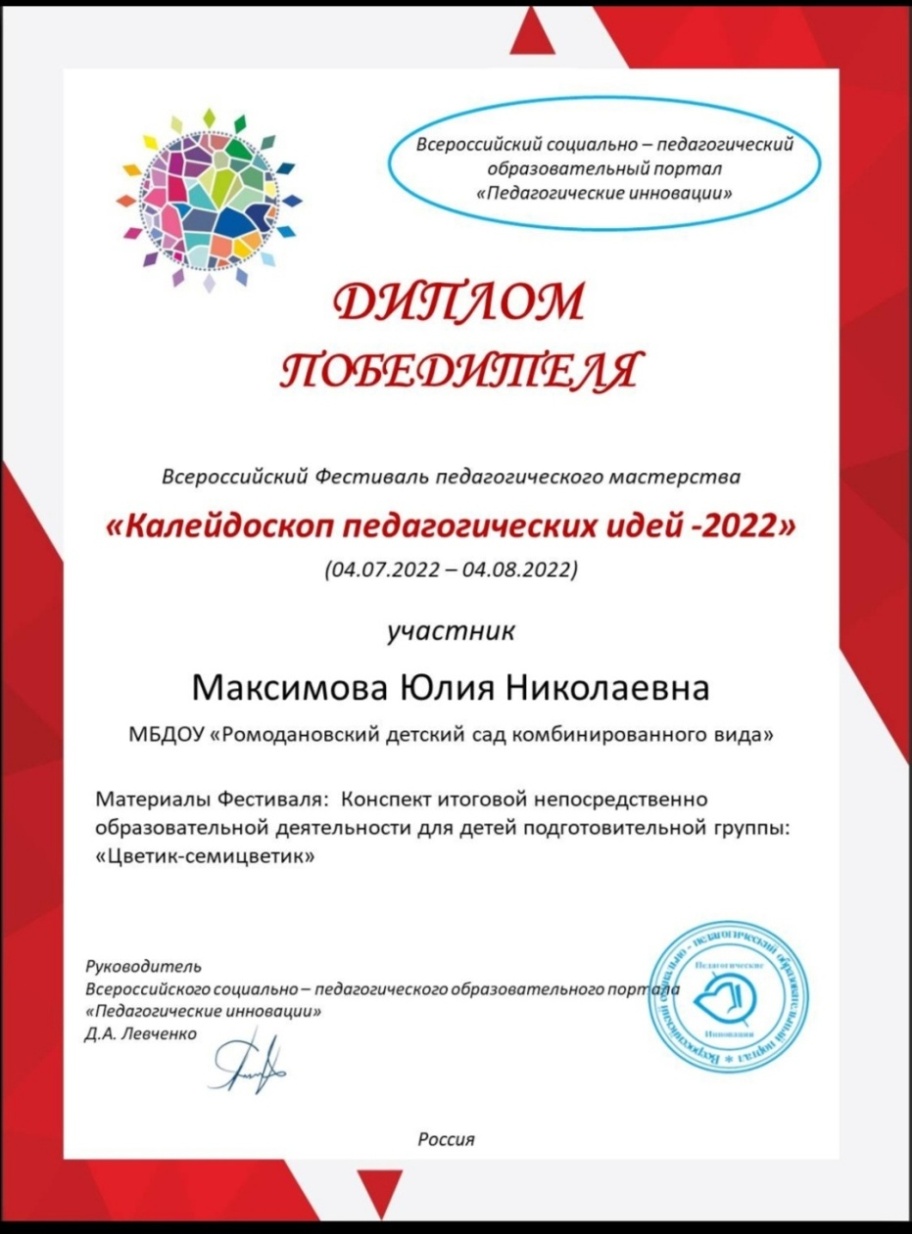 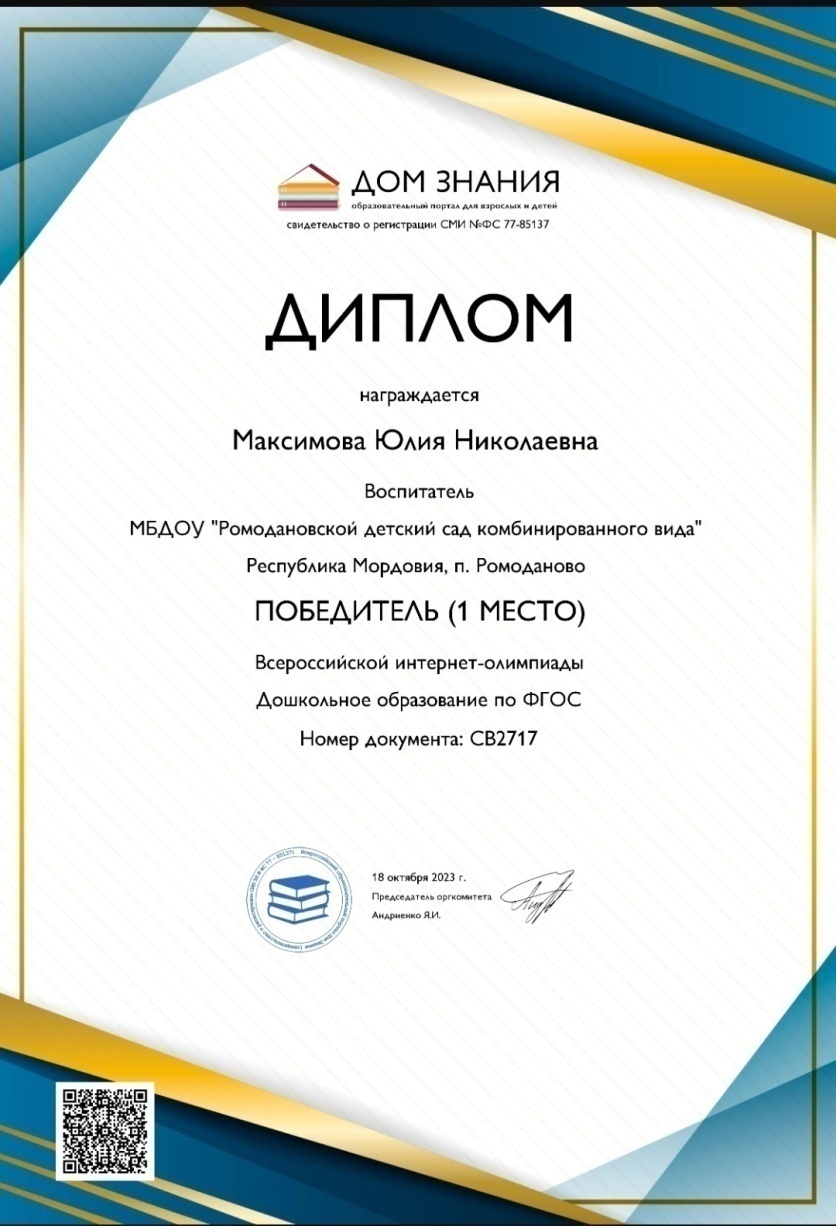 Республиканский уровень.
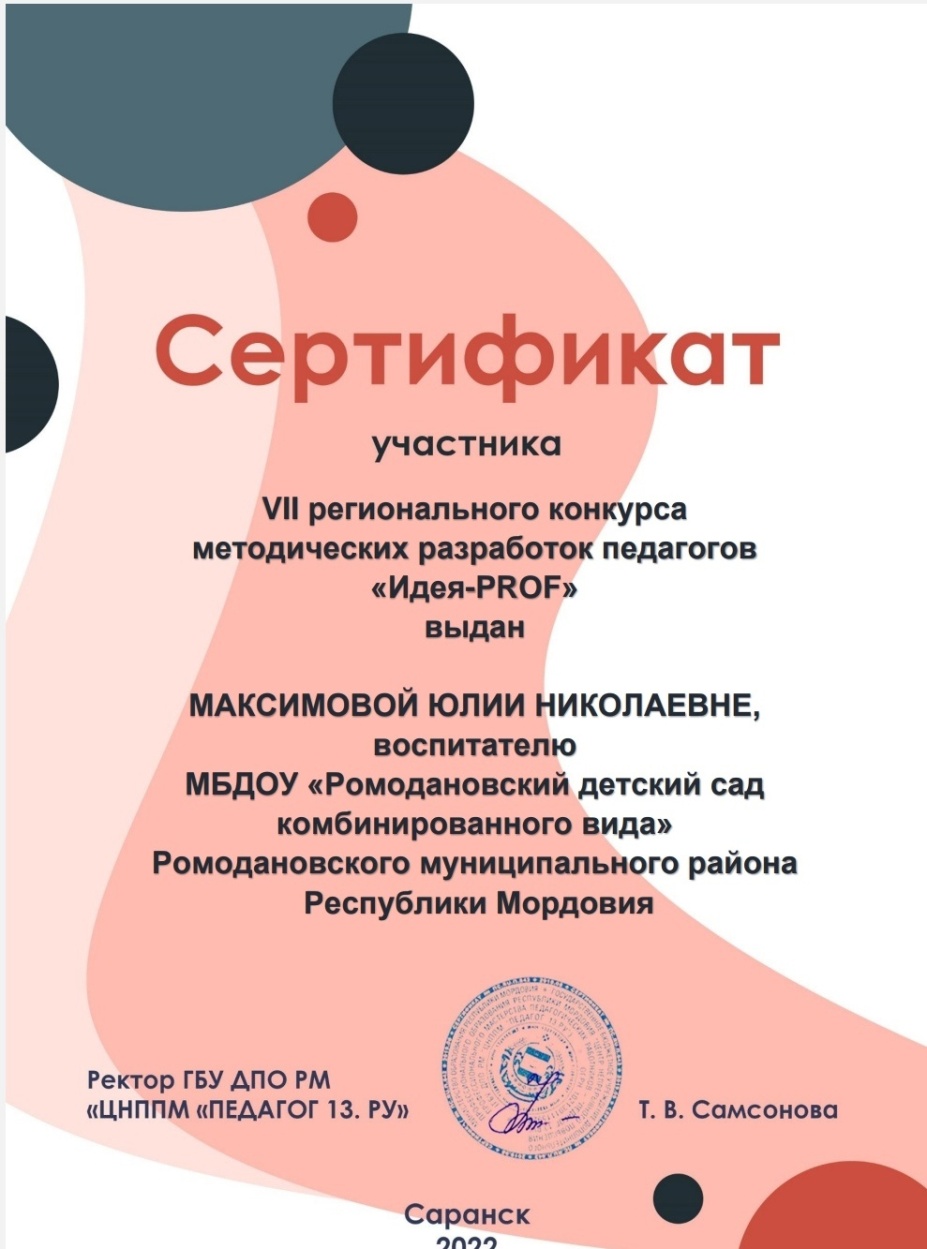 Награды и поощрения
Поощрения с сайтов и порталов сети интернет
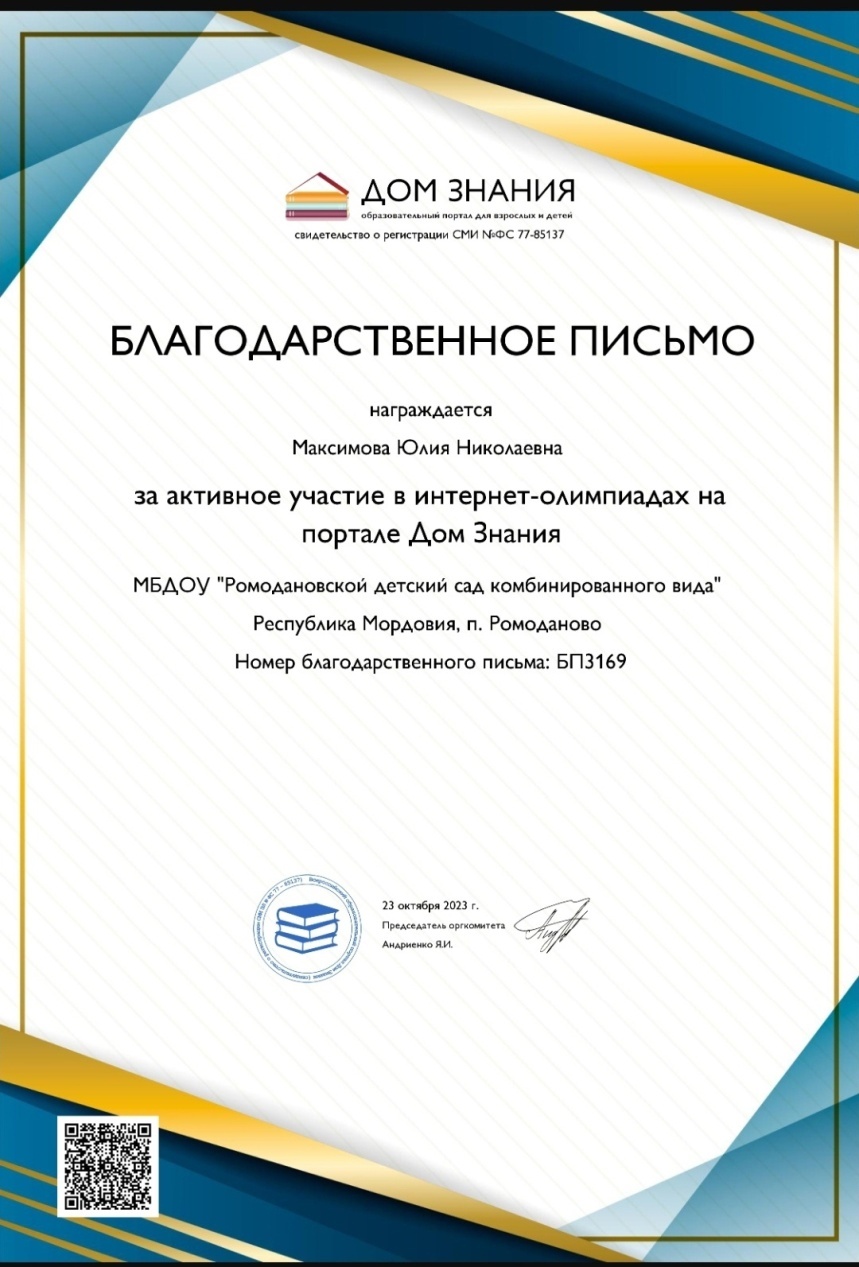 Муниципальный уровень.
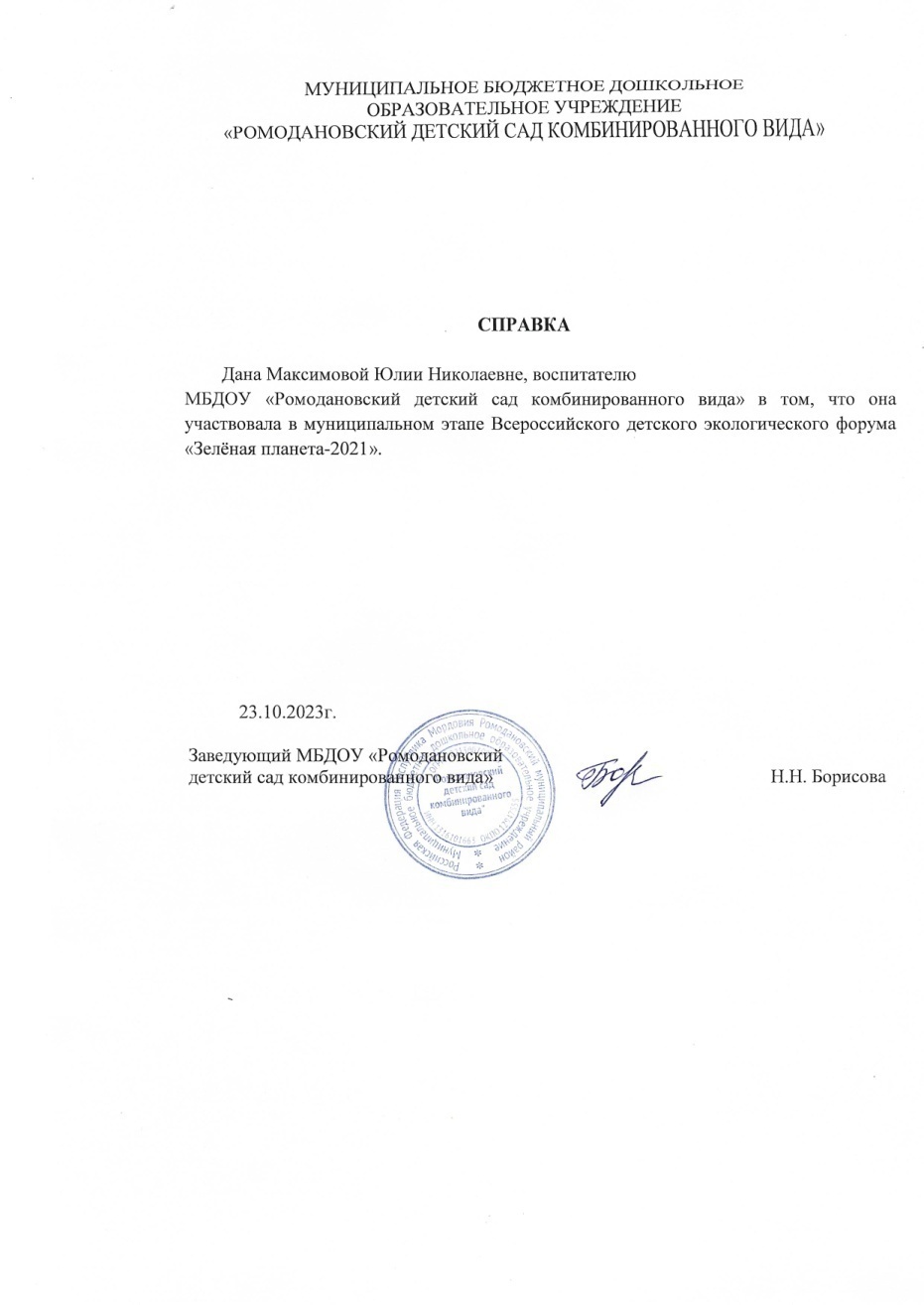 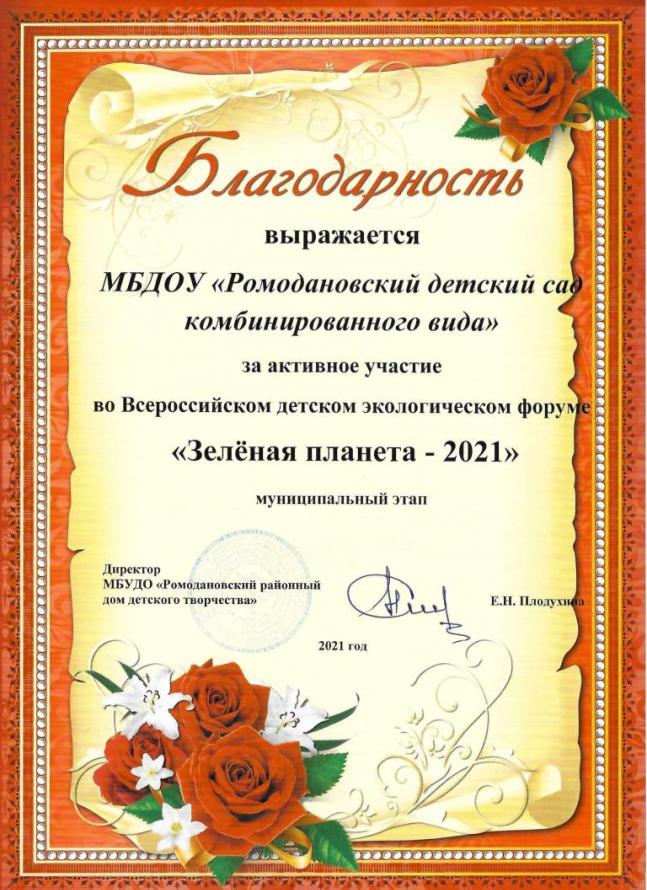